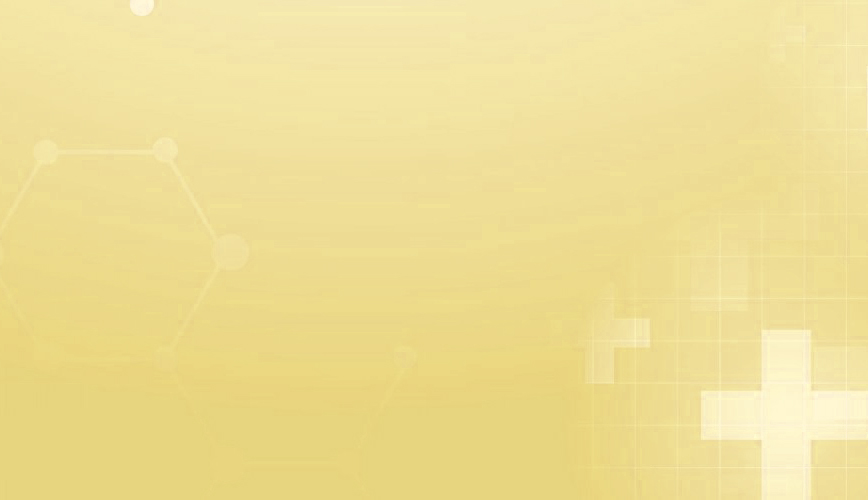 Здоровым быть здорово!
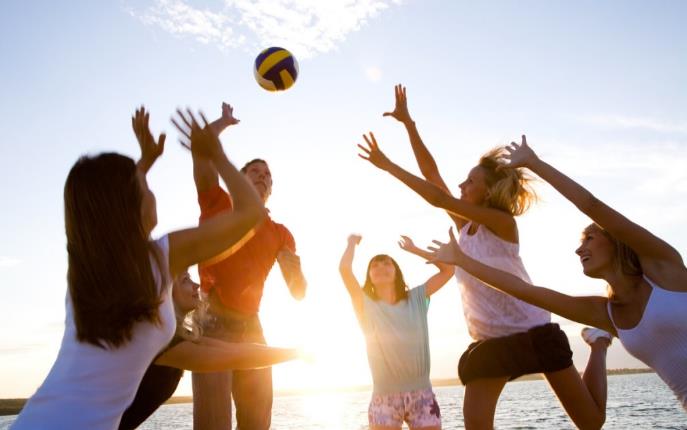 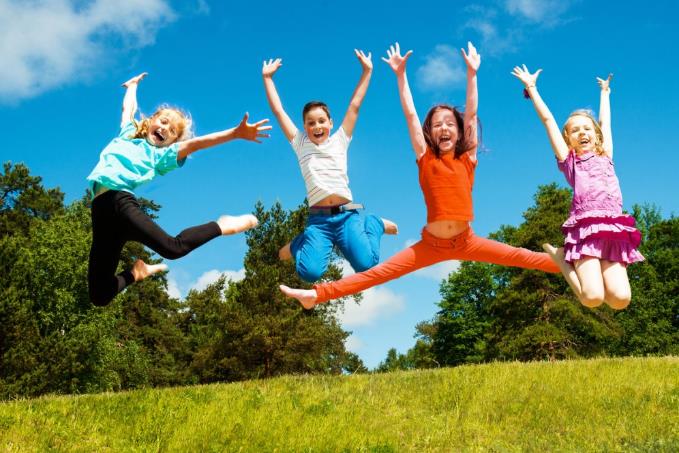 Когда ты здоров, можно свободно…
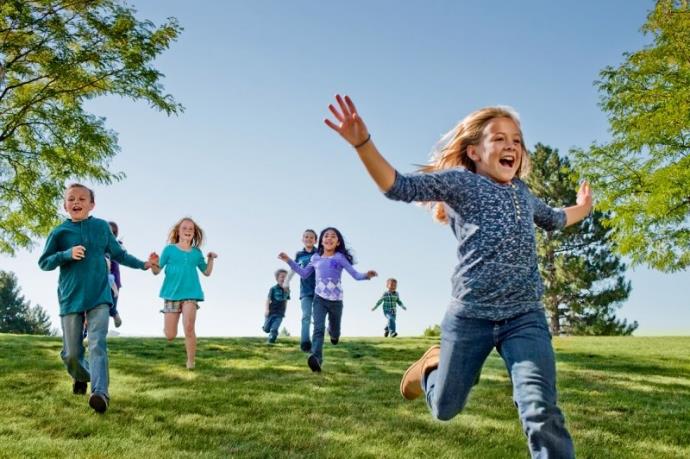 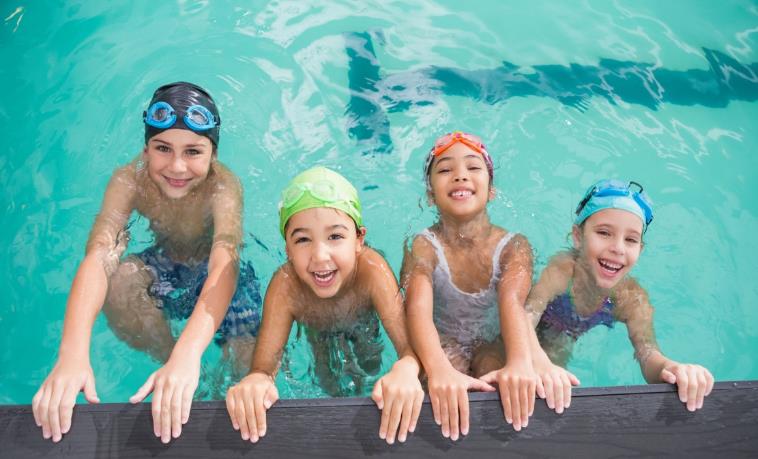 Просто радоваться жизни!
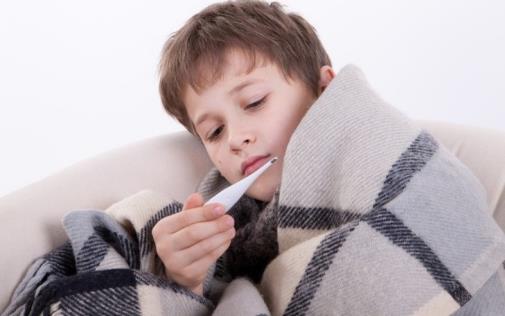 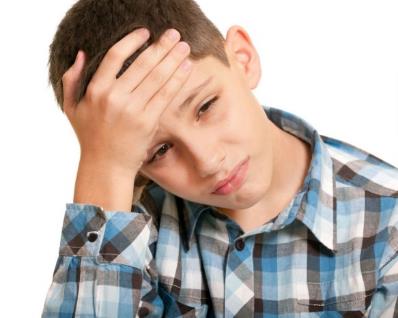 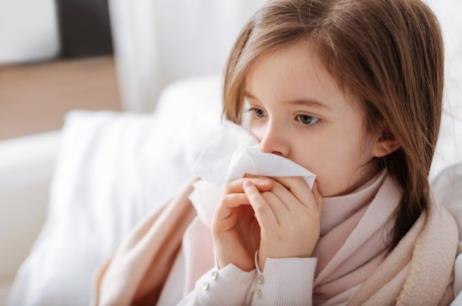 Когда ты болеешь – тебе не до радостей,
 ты страдаешь.
«Здоровье – это ещё не всё, 
но всё без здоровья ничто».
Сократ (древнегреческий философ, 
ок. 469 г. до н. э.)
Каким бы ни было ваше здоровье, его хватит до конца жизни.
Что такое здоровье?
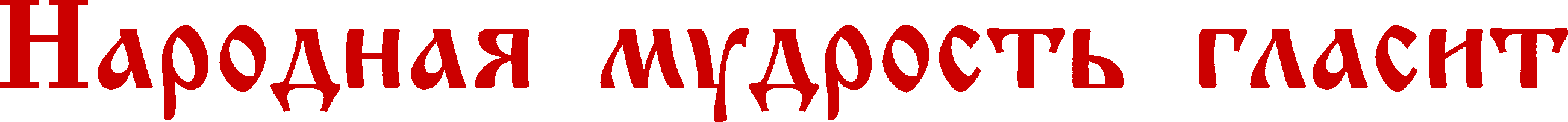 Здоровье выходит пудами, а входит золотниками
Здоровье не купишь – его разум дарит
Здоровье всего дороже
Здоровье – это не только отсутствие болезни, но и состояние физического
психического и 
социального благополучия.
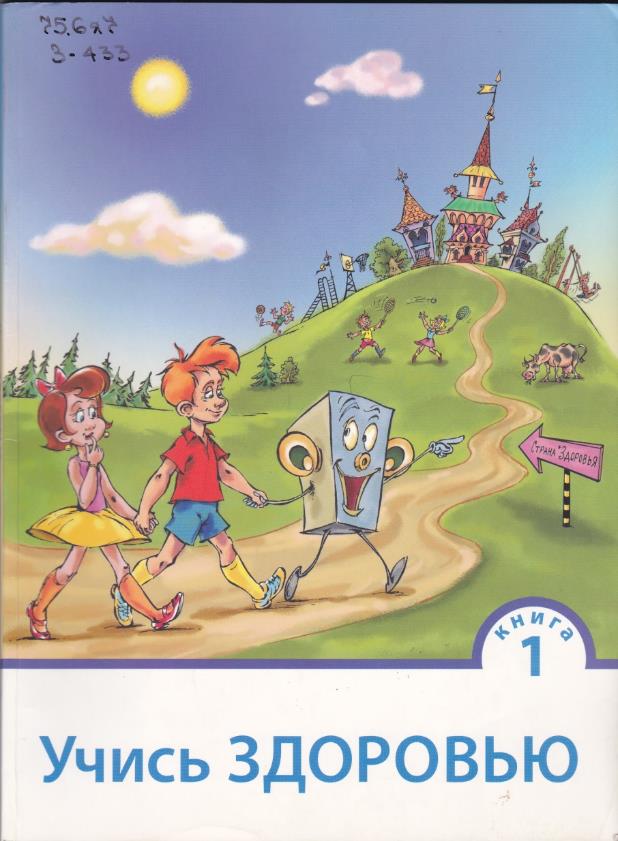 Здоровье - наша главная копилка. Что положим в нее, на то и будем жить всю жизнь.
Как быть здоровым. – Москва : Медицина, 1990. 240 с.
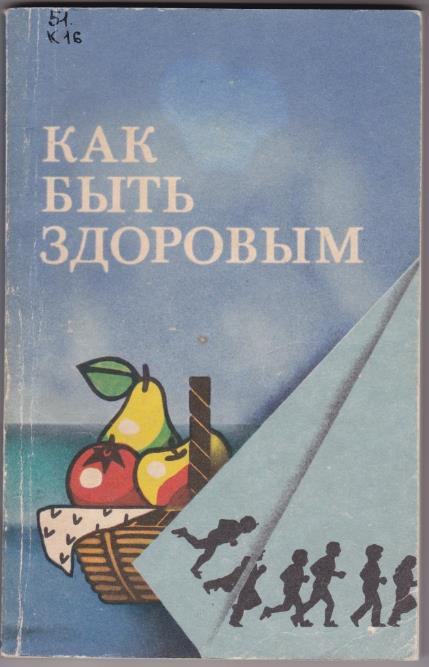 Большинство людей ошибочно думают, что, для того чтобы быть здоровым, необходимо следовать строгой диете и проводить много времени в тренажерном зале. Но это не совсем так. Вы можете обрести здоровье благодаря нескольким простым правилам в своей повседневной жизни. Возьмите за привычку делать выбор в пользу своего здоровья, когда вопрос касается еды, отдыха, спорта и сна. Чем раньше вы начнете, тем быстрее почувствуете себя лучше!
Надо непременно встряхивать себя физически, чтобы быть здоровым нравственно. 
                                         Л. Толстой
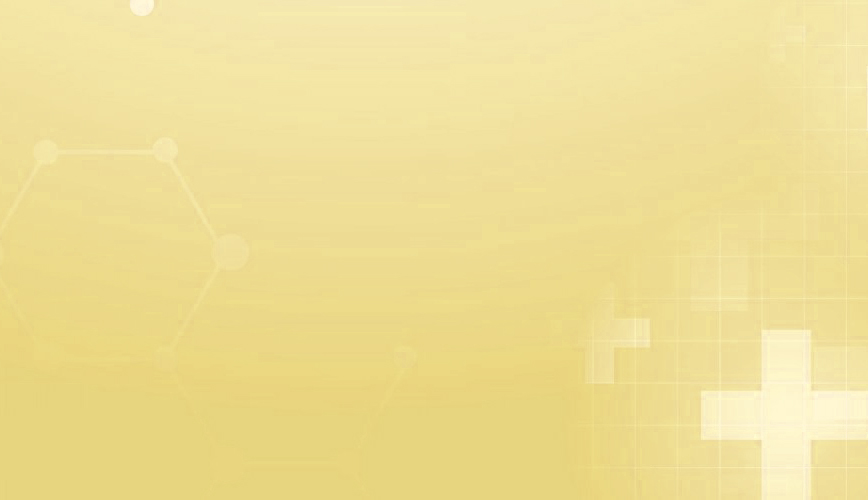 Андреев, Ю. Три кита здоровья / Ю. Андреев. – Екатеринбург : 
Средне-Уральское книжное издательство, 1993.
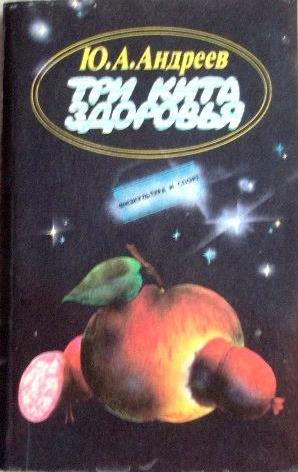 В книге рассказывается о трех «китах», на которых стоит наше здоровье. В ней в доступной форме раскрываются «тайны» здорового образа жизни, в системном виде излагаются базирующиеся на личном опыте автора принципы исцеления от многих физических и духовных недугов. Книга переиздавалась несколько раз.
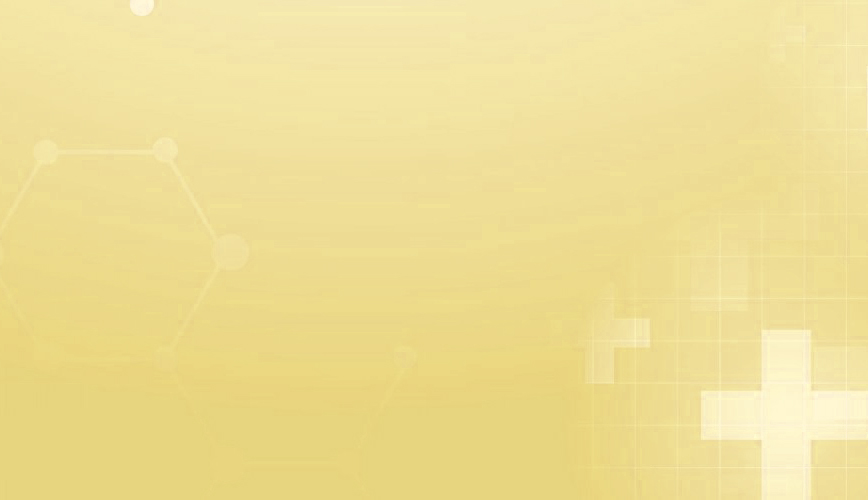 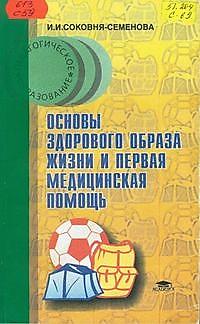 Соковня-Семенова, И. И. Основы здорового образа жизни и первая медицинская помощь : учебное пособие для студентов средних педагогических учебных заведений / И. И. Соковня. – 2-е изд., стереотипое. Москва : Издательский центр «Академия», 2000. – 208 с.

 
Здоровый человек встречает меньше преград на дороге ведущей к Счастью. Однако чтобы не оступиться в пути, он, человек, должен быть обучен.Основы здорового образа жизни – это краткий путеводитель по Дороге к вашему личному счастью.
В данном учебном пособии рассматриваются такие проблемы, как личная безопасность, обеспечение безопасности и сохранения жизни детей, общественная безопасность, понятие об экстремальных ситуациях.
Автор предлагает специальные игры, задания, тренинги, рекомендуемые международной подростковой службой ВОЗ, а также игры, тексты, стихи и тренинги коррекционного и закрепляющего характера.






.
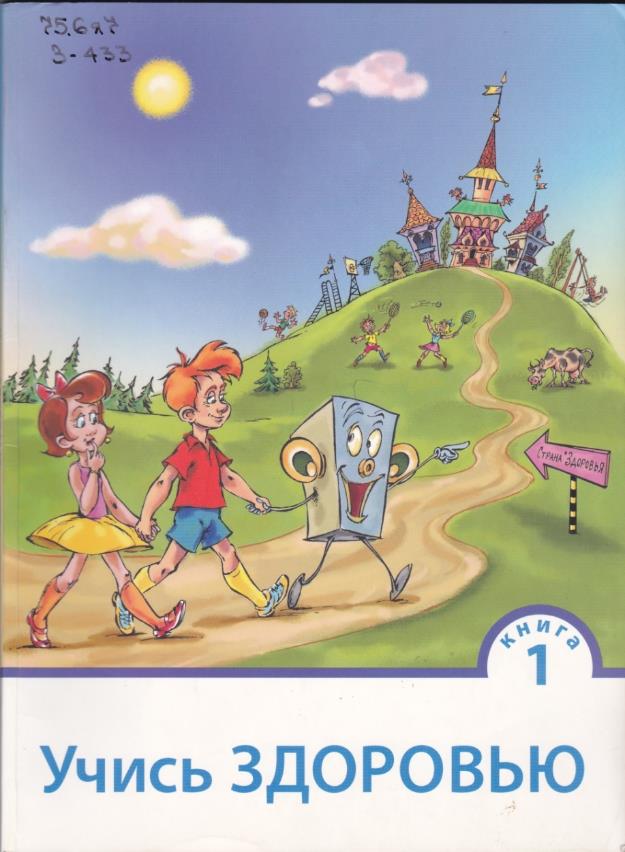 Физические упражнения помогают человеку стать здоровее, а умственные помогают стать богаче. Лень же может лишить человека и здоровья и богатства.
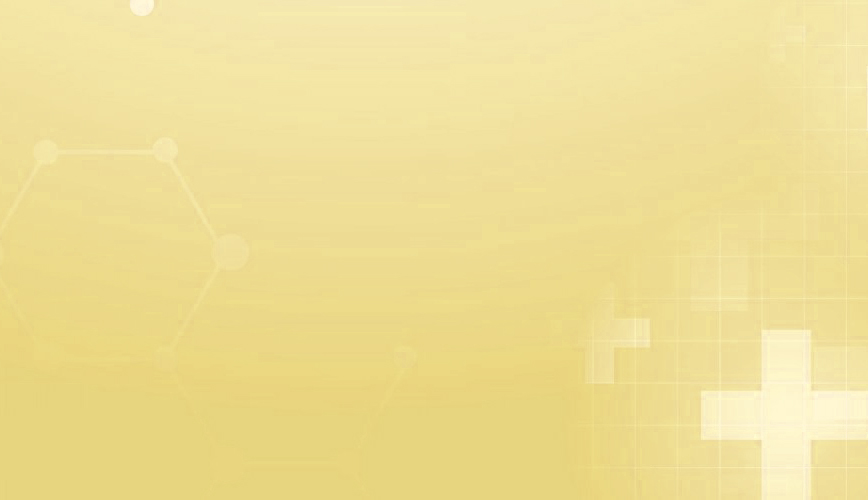 От чего зависит
    здоровье человека?
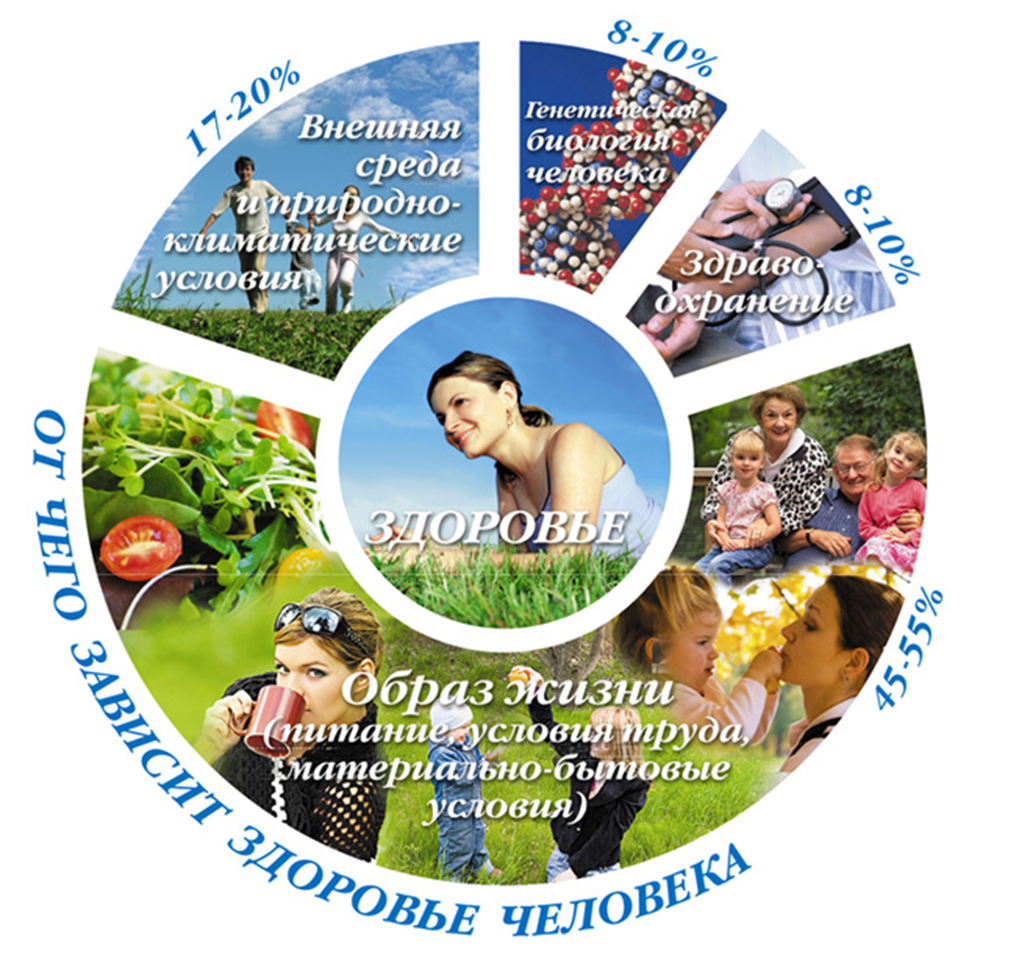 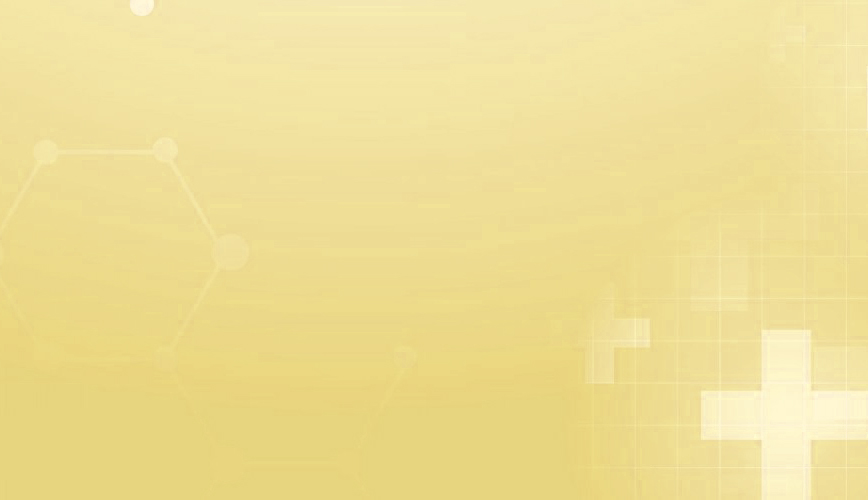 Одними знаниями здоровья не получить! Коль не хочешь ты провести старость в компании недугов, занимайся физическим развитием тела с молодых лет.
Заповеди здоровья
Двигайся
Избегай действия на организм вредных химических веществ
Соблюдай режим дня
Соблюдай режим дня! Благодаря этому 
все тело, каждый орган имеют 
возможность полностью 
восстанавливать свои жизненные силы
и начинать деятельность в привычное, 
то есть благоприятное для них время.
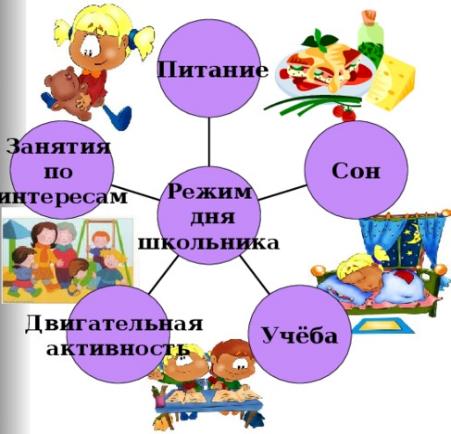 Режим дня – это правильное 
распределение времени на 
основные жизненные 
потребности человека
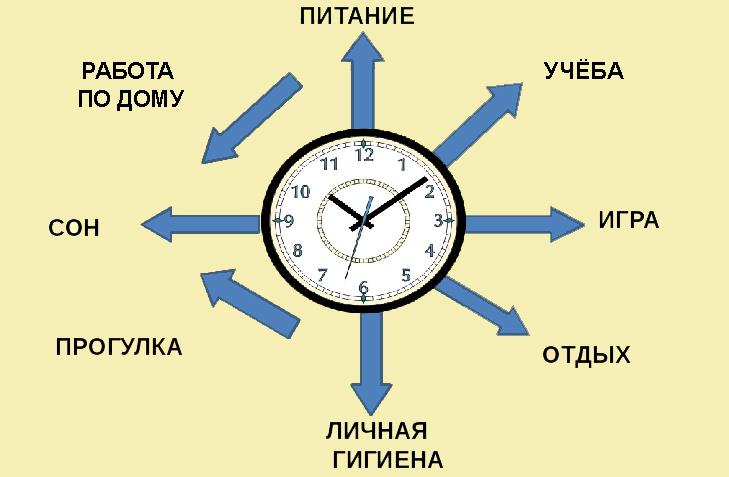 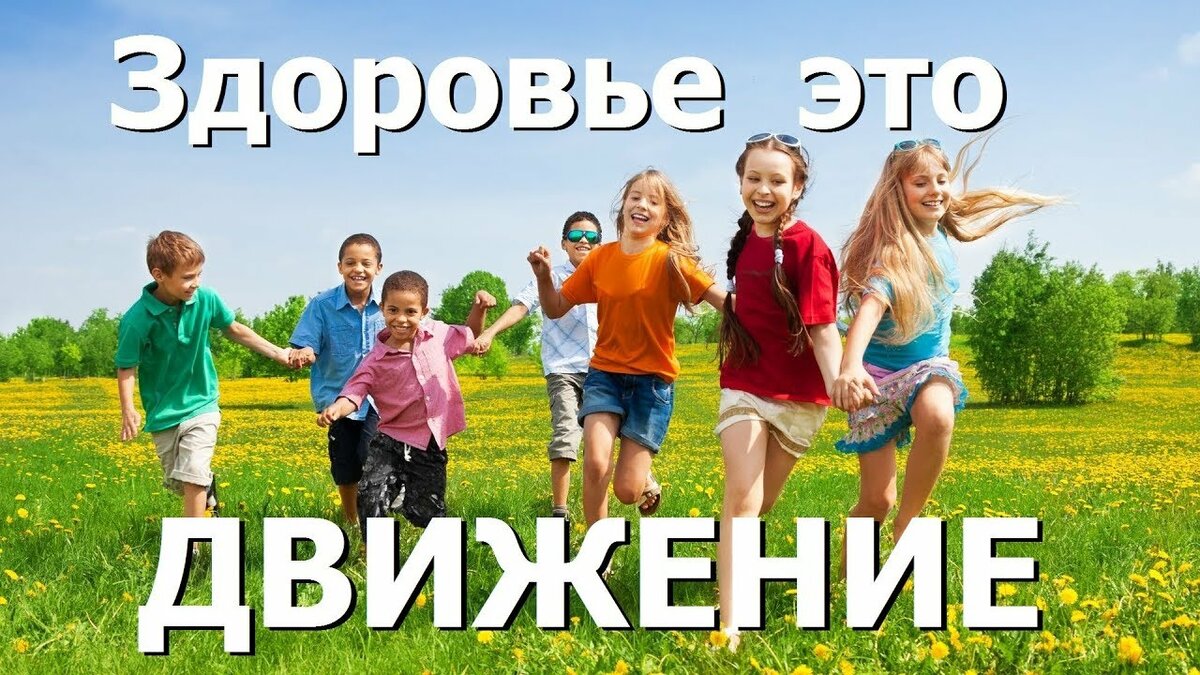 Движение активизирует жизненные 
процессы, тренирует органы,
задерживает старение. Благодаря 
движению улучшается настроение,
возрастают работоспособность и
устойчивость организма к болезням.
Поэтому действует закон: кто больше 
двигается, тот дольше живёт.
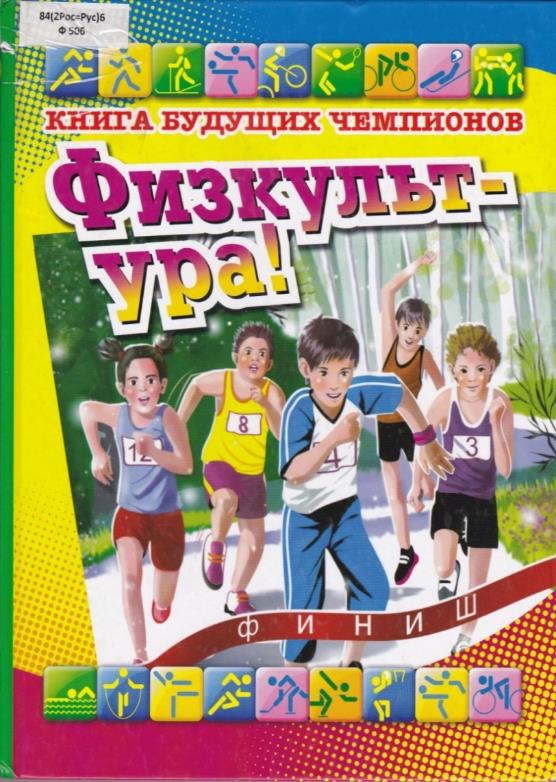 Данкова, Р. Е. Физкульт-ура! : книга 
будущих чемпионов : рассказы, стихотворения / 
Р. Е. Данкова. – Москва : ОНИКС, 2012. – 126 с.
«Искусство должно соседствовать со спортом», – утверждал Пьер де Кубертен, человек, возродивший Олим­пийские игры. Книга «Физкульт-ура!» – яркое тому подтверж­дение. Это не спортивная энциклопедия, а сборник рассказов и стихотворений, которые, без сомнения, помогут взрослым пробудить в детях интерес к физической культуре и спорту и воодушевить будущих чемпионов.
Эту книгу можно читать всей семьей.
Маслов, А. А. Уроки китайской гимнастики. 
Выпуск 3. / А. А. Маслов, А. М. Подщеколдин. – Москва, 1990. – 94 с.
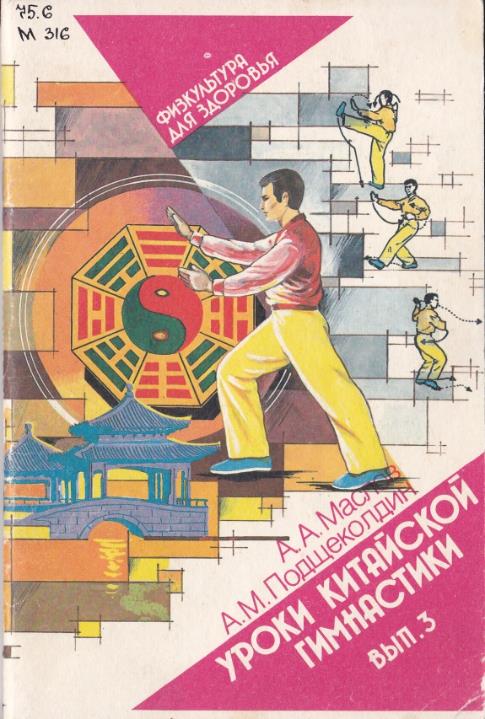 В этом выпуске брошюры изложены основные принципы одной из самых распространенных разновидностей китайской гимнастики ушу – тайцзицюань. Автор подробно изложил историю её возникновения, рассказал об оздоровительно-профилактическом эффекте, приводится комплекс упражнений и методика.
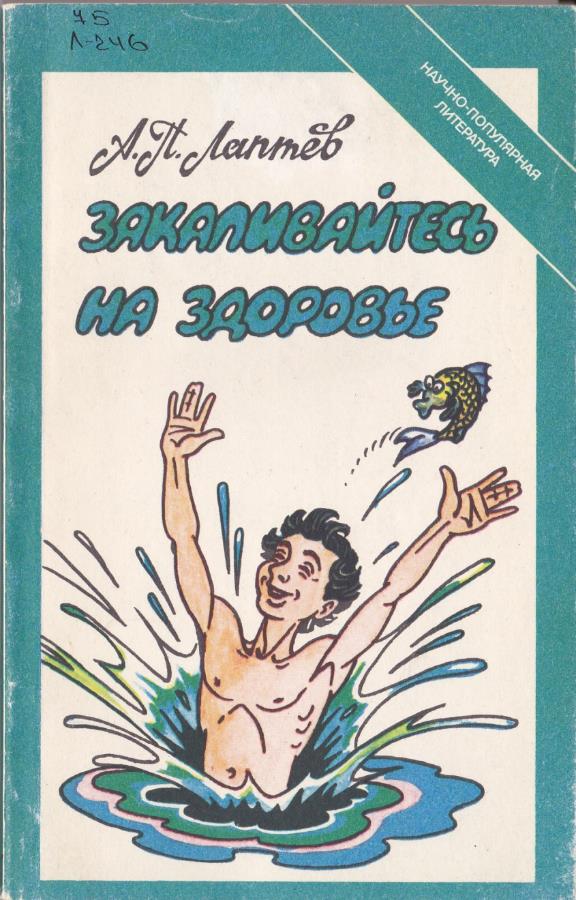 Лаптев, А. П. Закаливайтесь на здоровье / А. П. Лаптев. – Москва : Медицина,1991.
В книге рассказывается, как с помощью всевозможных средств закаливания (воздушных и солнечных ванн, водных процедур, банного жара, зимних купаний) приобрести отменное здоровье, высокую работоспособность, превосходный жизненный тонус...
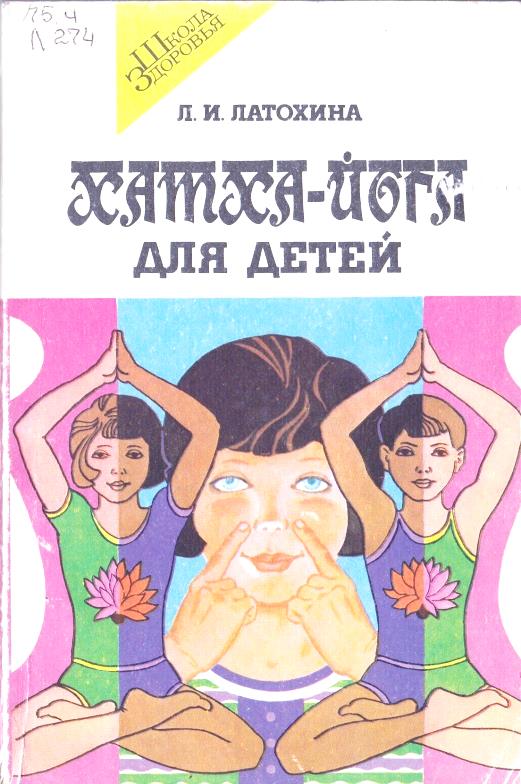 Латохина, Л. И. Хатха-йога для детей / Л. И. Латохина. Москва : Просвещение, 1993. – 155 с.
«Книга посвящена одному из нетрадиционных методов оздоровления – гимнастике с элементами хатха-йоги. В книге вы найдете комплексы статических упражнений (йогических поз), упражнения для развития силы воли, внимания, воображения, советы по питанию, гигиене.
Книга написана в популярной форме. Она адресована учащимся и родителям, будет полезна учителям, людям различного возраста, в том числе с ослабленным здоровьем»
Волков, О. А. Весёлая йога: специально для детей / 
О. А. Волков. – Ростов-на-Дону : Феникс, 2008. – 126 с. – (Жизнь удалась).

Настоящего физического здоровья и душевного равновесия может достигнуть лишь тот, кому с детства удалось научиться жить в гармонии с собой, с окружающей природой, управлять своими эмоциями и мышлением. Детская йога поможет детям развить гибкость, хорошую осанку и координацию движений и впоследствии избежать таких распространенных заболеваний позвоночника, как сколиоз; укрепить внутренние органы и улучшить общее состояние. Не все асаны (позы йоги), представленные в книге, просты в исполнении, именно поэтому они помогают ребенку развивать силу воли, чувствительность и узнать много нового о себе. Эти интересные упражнения укрепляют мышцы, делают их более эластичными, разрабатывают суставы, делая движения ребенка красивыми, пластичными; укрепляют внутренние органы и улучшают самочувствие.
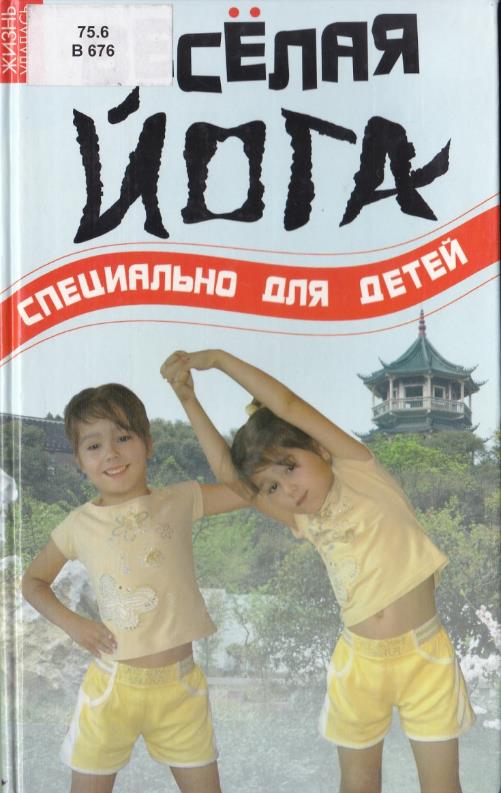 Занкина, В. Йога в кармане. Детская практика / 
В. Занкина. –  Москва : Альпина нон-фикшн, 2012.  
160 с.

«Йога – это способ лучше понимать себя и чувствовать в себе здоровье, уверенность и счастье каждый день. Начиная изучать йогу с ранних лет, дети легко схватывают самую суть этих древних знаний. Практика йоги вместе с этой книгой покажет вам, что все взрослые еще немного дети, а дети – уже во многом взрослые».
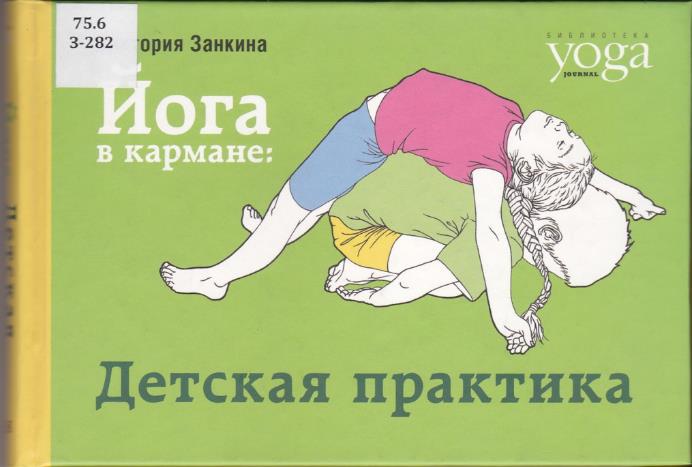 В первой главе вы узнаете о подходе к детской практике с учетом особенностей развития ребенка. Вторая глава состоит из трех частей: 1-я часть – «Движение» – дает последовательность поз для силы и бодрости, 2-я часть – «Дыхание» – объясняет позы для снятия любого напряжения, 3-я часть – «Дружба» – научит вас заниматься йогой вместе. В заключение объясняется подход к дыханию в детской практике.
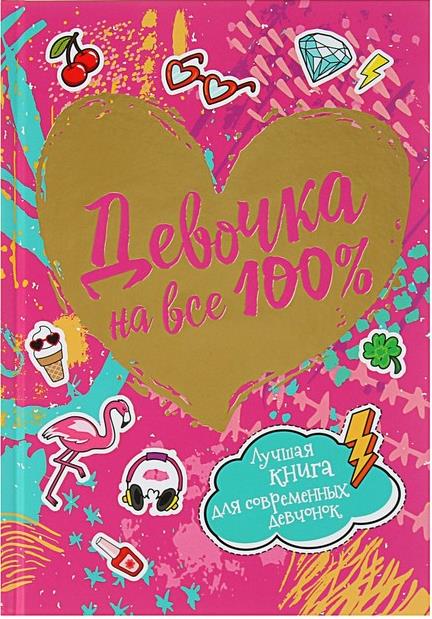 Мода на здоровый образ жизни - пожалуй, лучшая из всех  модных тенденций, когда-либо существовавших на земле.
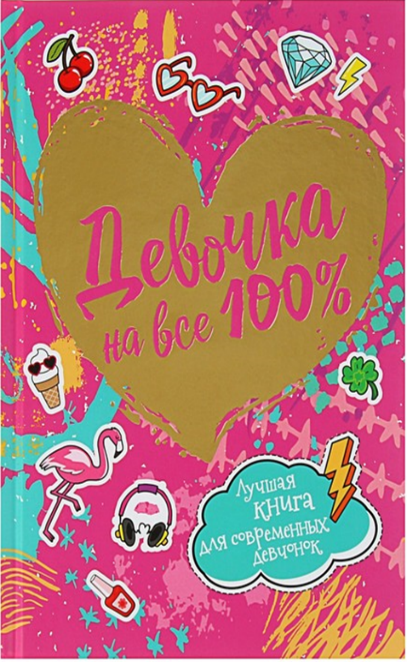 Самая увлекательная, познавательная и веселая книжка для девочек! Ты узнаешь, что такое переходный возраст и как заботиться о себе, чтобы отлично себя чувствовать и выглядеть на все 100%. Девчонки – удивительные создания. 
И чем стремительнее они взрослеют, тем больше у них возникают вопросов, ответить на которые не всегда могут даже родители и близкие подруги. На помощь приходят книги. 
Эта увлекательная, познавательная и веселая книжка для девочек  станет для тебя проводником в мир взрослых. Из неё ты узнаешь много нужного и полезного для себя.
Девочка на все 100% : лучшая книга для современных девочек / 
составитель Н. В. Зотова. – Москва: Росмен, 2018. – 288 с.
!
В первую очередь книга научит тебя искусству быть здоровой. Всё в твоих руках,
если хочешь  как можно дольше сохранить свежесть и красоту. Сохранение здоровья – 
это тоже труд. Пусть забота о здоровье станет твоей лучшей, самой полезной привычкой!
А параллельно ты овладеешь магией красоты, азбукой общения, хорошими манерами, 
получишь знания о гостеприимстве. Узнаешь много о себе самой. Научишься читать 
гороскоп и получишь начальные навыки гадания. Станешь девчонкой на все сто!
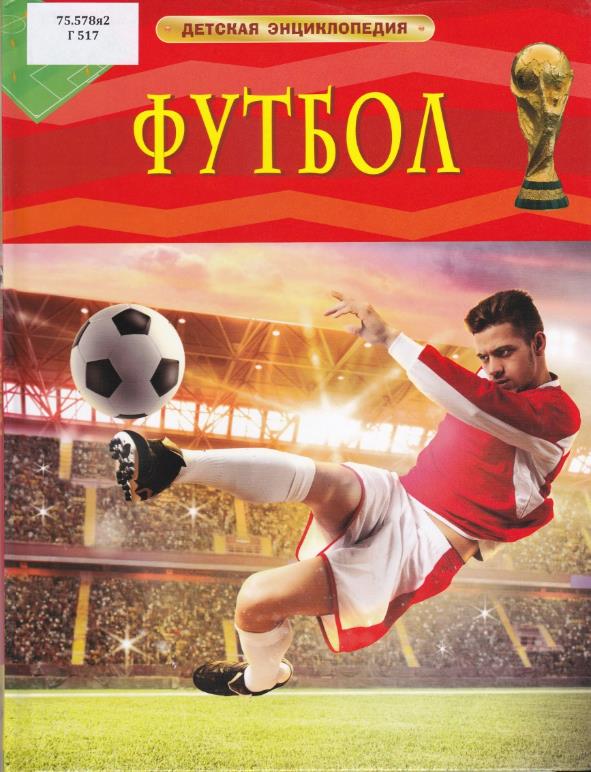 Гиффорд, К. Футбол. / К. Гиффорд. – Москва : РОСМЭН, 2018. (Детская энциклопедия).
Эта книгу с удовольствием прочитают не только ребята, гоняющие мяч на дворовых площадках, но и юные спортсмены, занимающиеся в футбольных секциях. В энциклопедии собрана самая интересная и нужная информация о правилах футбола, стратегии игры, важнейших чемпионатах. Тех, кто совсем не знаком с футболом, эта красочная энциклопедия наверняка сделает настоящими фанатами самой популярной игры в мире.
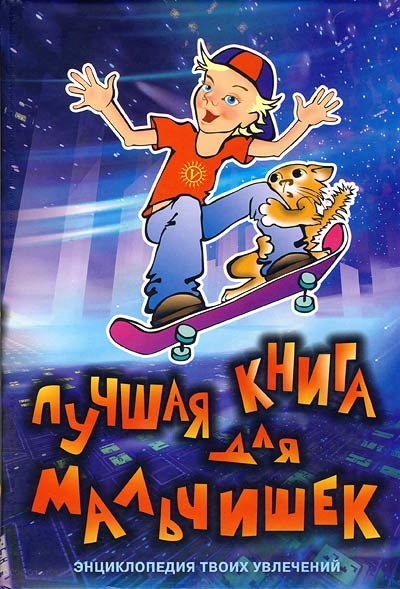 Лучшая книга для мальчишек. – Санкт-Петербург : 
Вектор, 2009. – 238 с. – (Энциклопедия твоих увлечений).
Данная книга содержит важнейшую информацию,
необходимую любому мальчику от 7 до 12 лет. Более 
старшим не возбраняется иногда заглядывать в подобные
книги для их же пользы. В книги представлены полезные 
практические сведения о тебе и твоём теле, о спорте
и физкультуре, увлечениях, окружающем мире, 
взаимоотношениях со сверстниками и взрослыми,
безопасности жизнедеятельности, конструированию.
Благодаря этой книге каждый мальчишка проявит такие 
замечательные качества, как любознательность,
смышлёность, выдержка, самообладание, воля, ловкость 
и смекалка.  Вы научитесь быть достойным членом 
общества, любящим, понимающим сыном, спокойным,
осторожным человеком.
От души смеяться и в волю выспаться -  вот два лучших лекарства от любого недуга.
                                                                                                            Ирландская мудрость
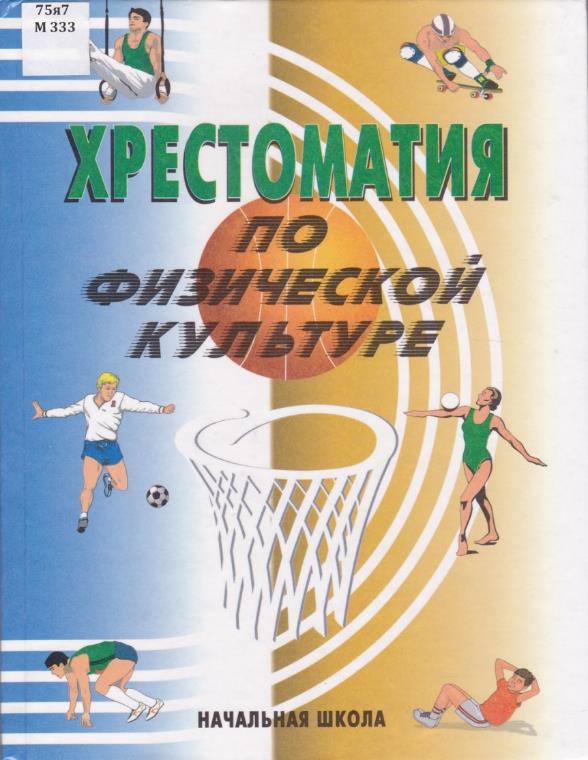 Матвеев, С. П. Хрестоматия по физической культуре / 
С. П. Матвеев,  С. А. Матвеева, Ю. П. Пузырь. 
Москва : Радиософт, 2002.
В этой книжке ты найдёшь самые первые сведения об истории возникновения физической культуры, олимпийских играх, о том что такое движение и передвижение
 человека, о физических упражнениях и физической подготовке, о работе внутренних органов, о личной гигиене и закаливании.
Дайвинг для детей = Junior Diver / [Андрей Левочский и др.] ; Национальная Дайв Лига. – Санкт-Петербург : ДЕАН, 2010.  
91 с.
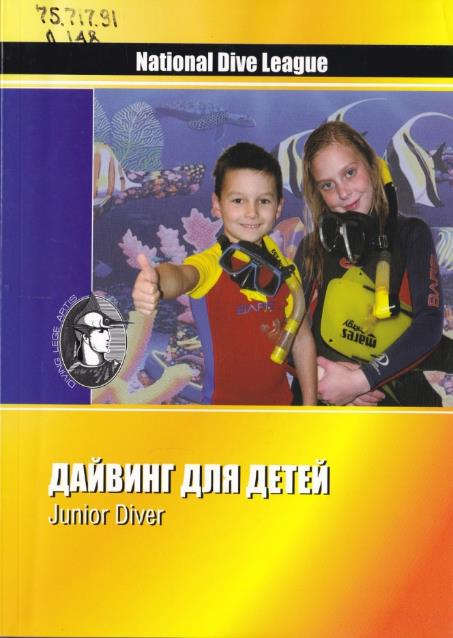 Детство – это пора, когда мир полон ярких красок
и удивительных открытий. Это лучшее время, чтобы 
познакомиться с чудесами подводного мира и полюбить
его на всю жизнь. Но дайвинг под силу только тем, кто овладел знаниями о подводном плавании, дисциплинирован и внимателен.

Обучение детей подводному плаванию с аквалангом несколько отличается от обучения взрослого человека. Задача данного учебного пособия состоит в том, чтобы объяснить ребенку довольно сложные вещи простым и доступным языком.
Матвеев, А. П. Физическая культура : 3–4 класс / 
А. П. Матвеев. – Москва : Просвещение, 2008. 
160 с.
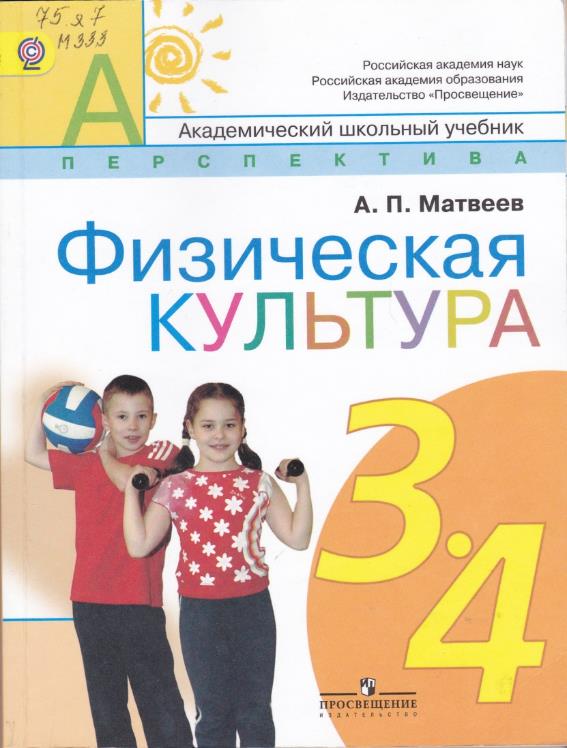 Этот учебник научит держать свое тело в прекрасной форме. Какие бывают упражнения, как укреплять здоровье, как развивалась  физкультура в нашей стране – всё есть в этой книге. Учебное пособие научит тебя регулировать физические нагрузки, расскажет, как уберечься от повреждений и научит, что нужно делать при легких травмах.
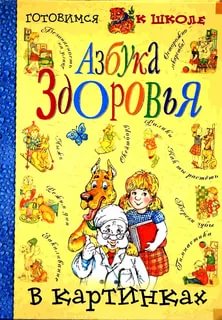 Азбука здоровья в картинках. – Москва: Русское энциклопедическое товарищество, 2004. – 64 с. – (Готовимся к школе).
Если ты ещё не задавался вопросом, как устроен 
человеческий организм, то у тебя есть возможность  очень быстро и легко узнать об этом. Правила личной гигиены, упражнения для осанки и роста, зачем человеку нужен сон и как сделать сон здоровым, кто как дышит и как правильно дышать, как работают наши органы и как кататься на лыжах, роликах и коньках – обо всём этом ты прочитаешь в этой книге.
Да, для того  чтобы быть здоровым, ловким, выносливым и уметь принимать правильные решения в случае опасности, надо знать не только азбуку и грамматику, но и «Азбуку здоровья».
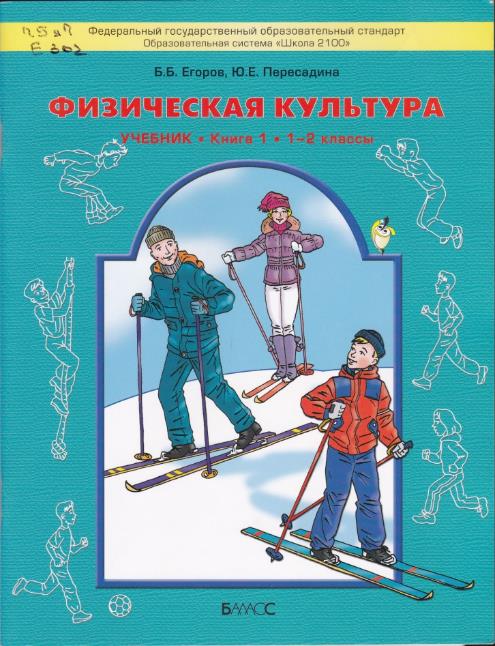 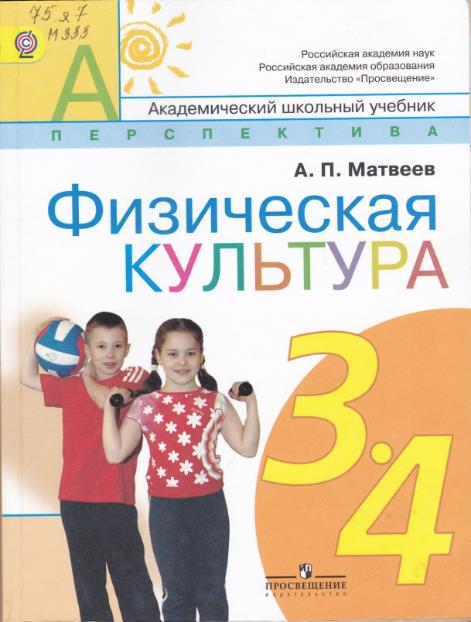 Каким бы ни было ваше здоровье, его хватит до конца жизни.
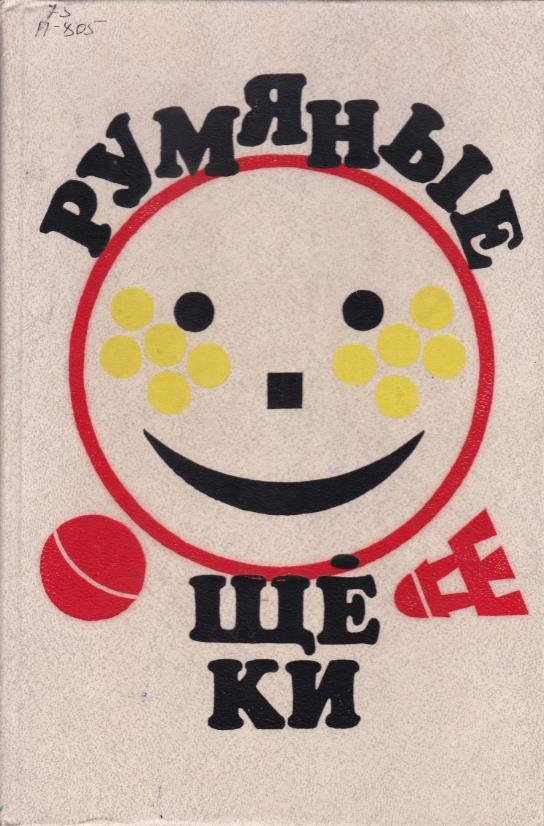 Прокофьева, С.  Румяные щеки  / С. Прокофьева, Г. Сапгир. – Москва : Физкультура и спорт, 1987.
Если у тебя до сих пор не проснулся  интерес к физкультуре и спортивным играм, эта книга призвана разбудить его. В ней ты найдёшь весёлые стихи, забавные сказки, рассказы, загадки и считалки о спорте. 
Родители из этой книги узнают, как правильно построить день ребёнка, как постепенно закалить его и приобщить к спорту, доступному его возрасту.
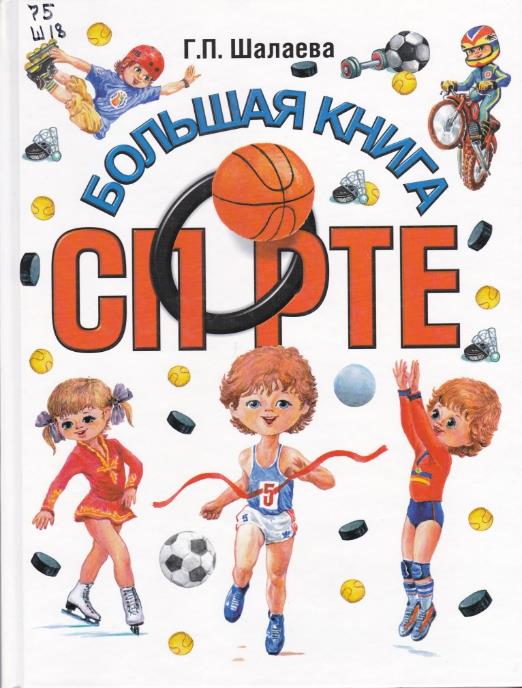 Шалаева, Г. П. Большая книга о спорте / 
Г. П. Шалаева. – Москва : Слово, 2011. – 144 с.
Чтобы стать сильным, выносливым, ловким и смелым, каждый ребёнок должен заниматься спортом, который даст ему хорошую физическую закалку и подготовку, сделает красивым и здоровым. Но как выбрать вид спорта по душе? Эта прекрасно иллюстрированная книга поможет вам в этом, осветив все спортивные игры, существующие в мире. Книга предназначена для малышей и их родителей, педагогов.
Хмельницкий, Б. Спорт, спорт, спорт... / Б. Н. Хмельницкий ; 
иллюстрации Э. Гринько. – Москва : Эксмо ; Донецк : Изд-во Скиф, 2005 (ГУП ИПК Ульян. Дом печати). – 282 с. : ил. – (Антология наших заблуждений).

Спорт – чрезвычайно многогранное и всеобъемлющее понятие. Это составная часть физической культуры, это разветвленная международная система соревнований, это бизнес, приносящий миллиарды долларов, это хобби для миллионов болельщиков, это смысл жизни для спортсменов, это жизнь для всех тех, кому спорт подарил здоровье и радость движения!

По всей видимости, просто не существует людей, абсолютно равнодушных к этой обширной сфере человеческой жизни. Между тем трудно найти такого любителя спорта, который не имел бы на его счет никаких заблуждений, корни которых в основном следует искать в истории.
Книга, предлагаемая вашему вниманию, составлена из наиболее распространенных и популярных заблуждений о происхождении того или иного вида спорта, истории его становления и развития, интересных фактов и событий прошлых лет и подробностей из жизни звезд – людей, чьи имена, несомненно, помнят и будут помнить поклонники Спорта с большой буквы.
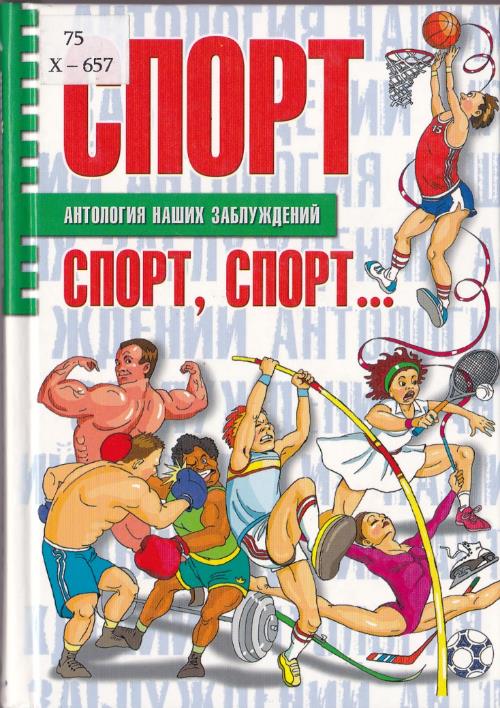 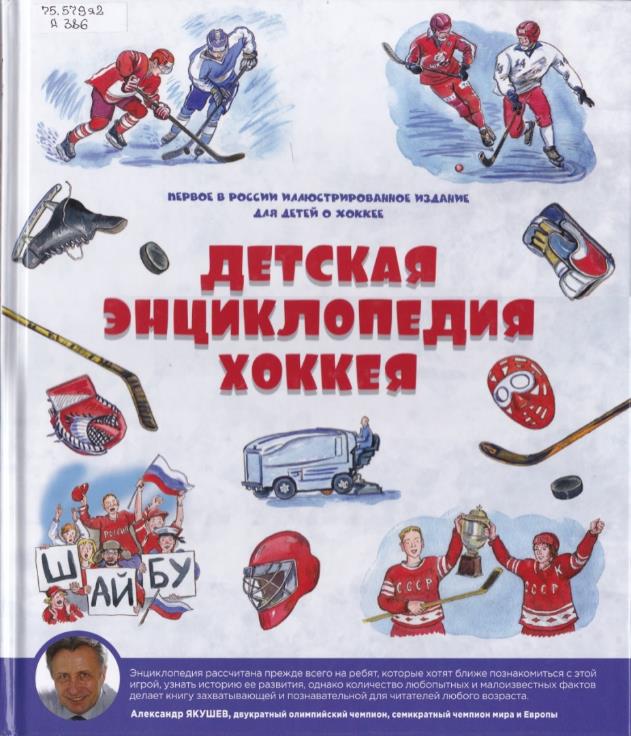 Детская энциклопедия хоккея, - Москва: Издательство «Э», 2017. – 48 с.
Первая в нашей стране прекрасно 
иллюстрированная детская энциклопедия 
рассказывает всё о хоккеи. Открыв книгу 
ты узнаешь о его принципах и правилах, 
истории игры, лучших хоккеистах России и мира, 
их экипировке. В книги очень много фактов, 
которые сделают чтение не только 
увлекательным, но и познавательным. Авторы 
надеются, что многие мальчишки, погружаясь 
шаг за шагом в чтение о хоккеи, затем впервые
возьмут в руки клюшку.
Норман, С. Д. Игры, игроки и зрители / С. Дэвид Барнетт Норман. – Москва : Росмэн, 1994. – 56 с. (Штрихи времени).

Почему мячи для гольфа набивали перьями? После какой ацтекской игры зрители расходились по домам без одежды? И почему на олимпийском флаге изображены пять колец? В этой книге вы найдете ответы на эти и многие другие вопросы. На ее страницах перед вами предстанет вся история спорта  –  от породивших его религиозных празднеств до грандиозных всемирных соревнований с миллионами зрителей, а также его ближайшее будущее – мир «мнимой реальности », когда зритель одновременно становится и участником...
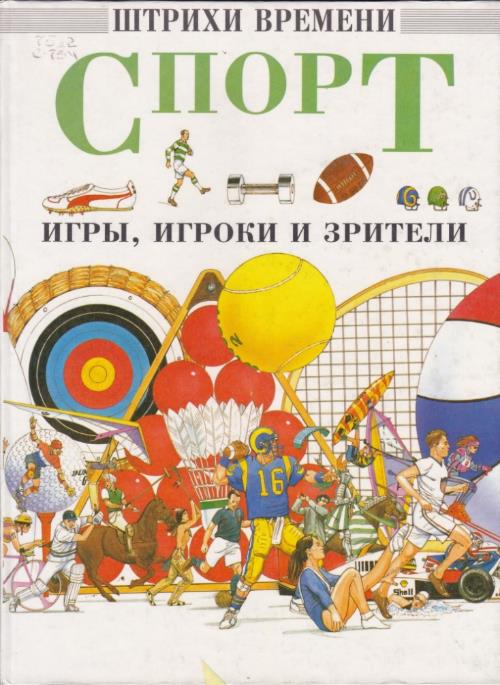 Герен, Серж. Спорт : Руководство для маленьких спортсменов / Серж Герен ; иллюстрации Элен Фюжетта [и др.]; рисунки и схемы Ролан Шенель и Бруно Дуэн; перевод с французского Е. Клоковой. – Москва : АСТ : Астрель, 2002. – 287 с. – (Детское справочное бюро).
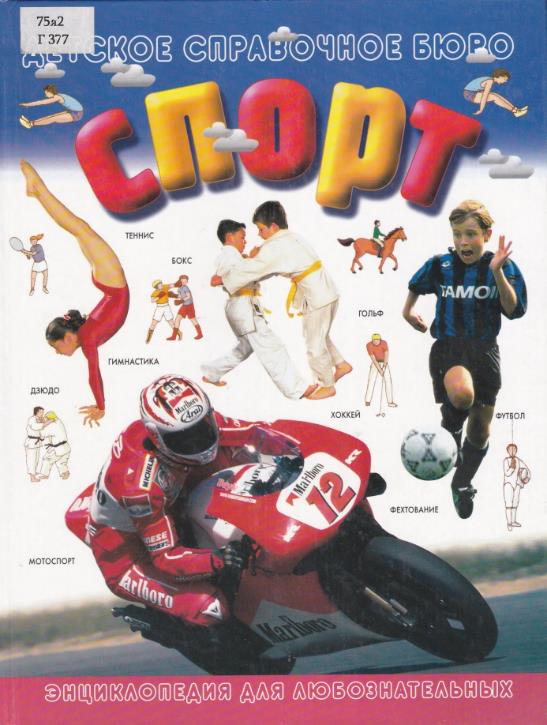 Энциклопедия поможет вам выбрать вид спорта, соответствующий физическим и психологическим особенностям. В книге рассказывается об экипировке, спортивных снарядах, а также о самых поразительных достижениях в спорте.
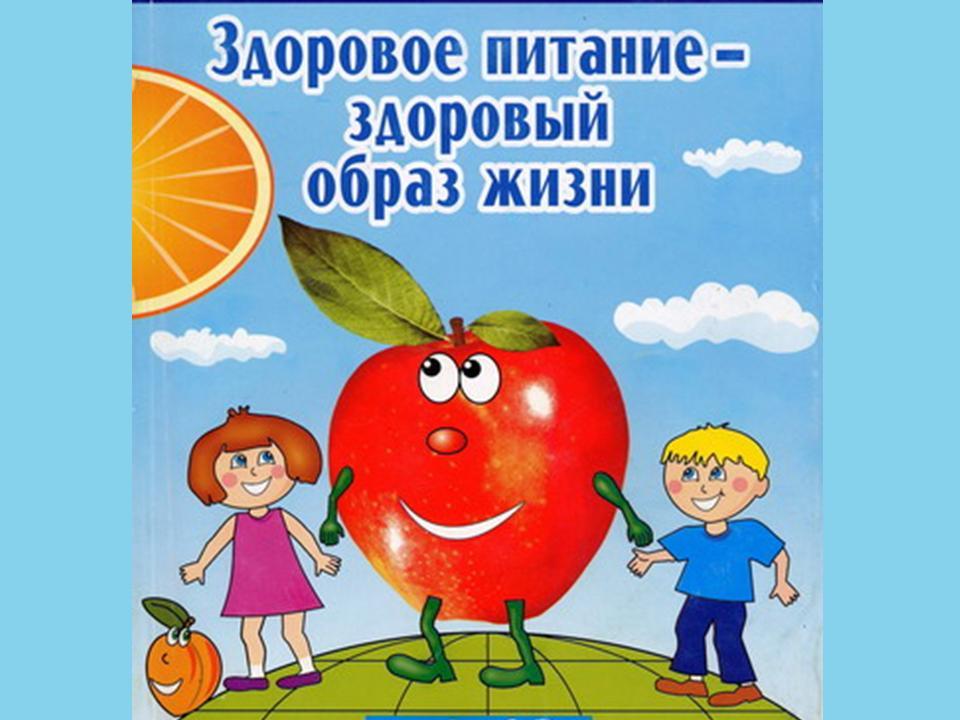 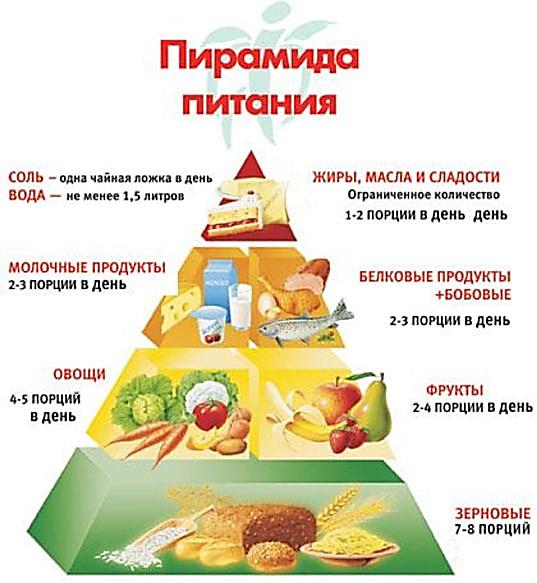 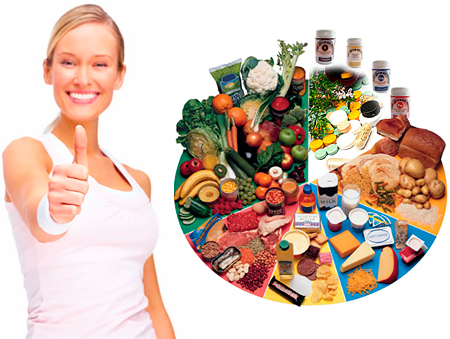 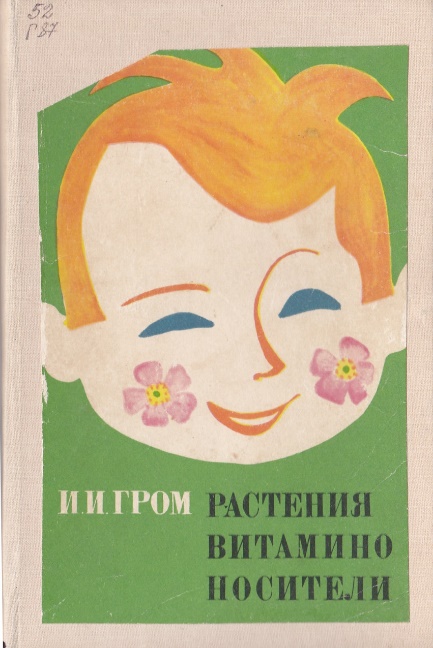 Гром, И. И. Растения-витаминоносители : [для средних и старших классов] / иллюстрации В. Е. Вольфа и А. Р. Косолапова. – Москва : Медицина, 1970. – 72 с. – (Научно-популярная медицинская литература).
В популярной и увлекательной форме в брошюре рассказывается о витаминах, о распространении витаминов в природе, об изменении их содержания в растениях в зависимости от погоды, времени года, климата, времени сбора этих растений и т. д. Рассказывается, как, где и когда надо собирать эти витаминные растения. Рассчитана брошюра на школьников средних и старших классов.
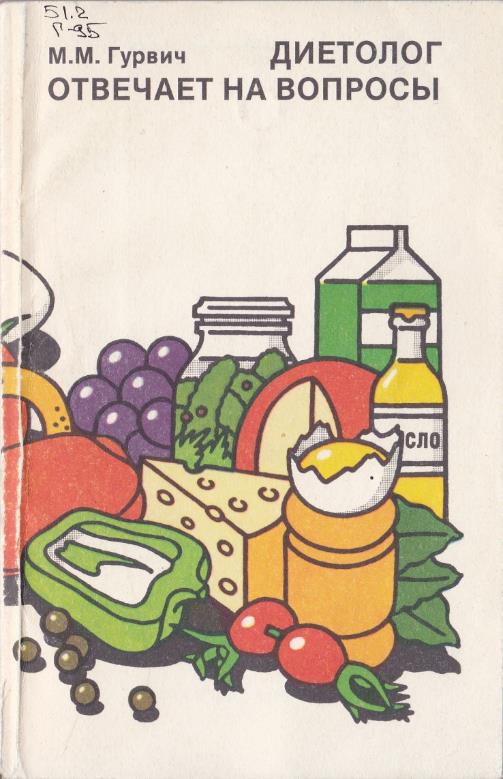 Гурвич, М. М. Диетолог отвечает на вопросы / М. М. Гурвич. 
Москва : Знание, 1982.
В книге, первое издание которой вышло в 1982 году, излагаются взгляды на питание здорового и больного человека. Показана роль режима питания как важного фактора профилактики заболеваний. Даются практические рекомендации по рациональному и лечебному питанию при гипертонической болезни, подагре, ожирении, сахарном диабете, заболеваниях кишечника, сопровождающихся запорами, и других недугах. Издание рассчитано на широкий круг читателей, а также на врачей и диетсестер, использующих диетотерапию в своей практической работе.
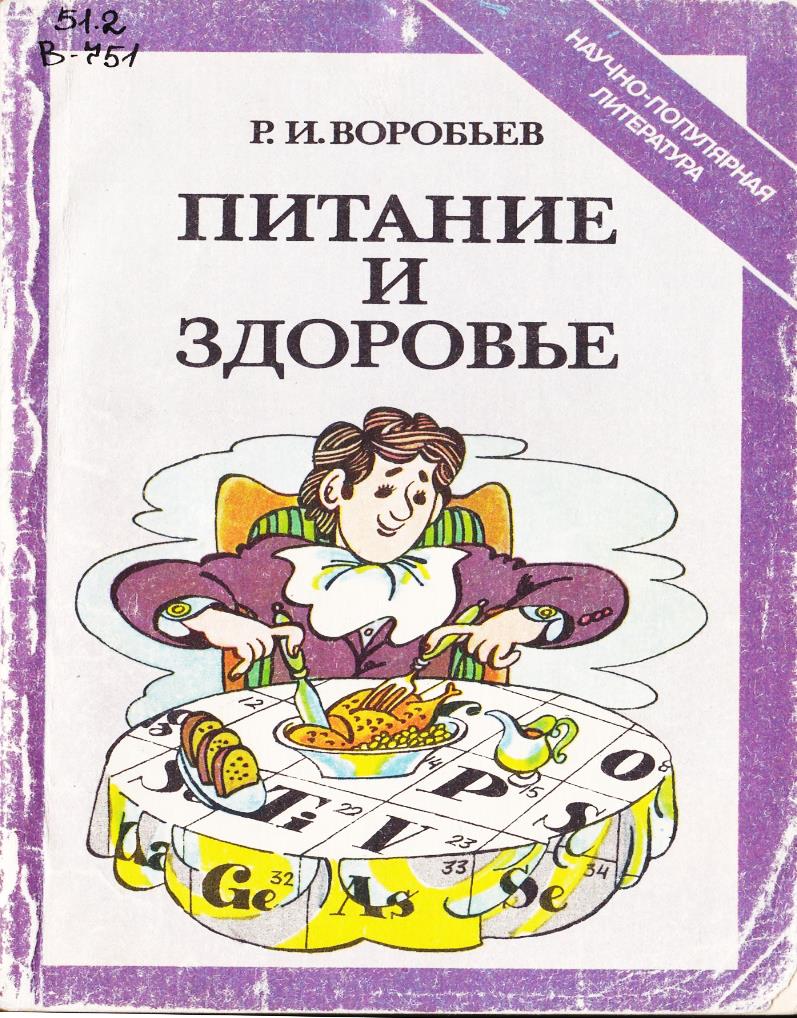 Воробьев, Р. И. Питание и здоровье / Р. И. Воробьев.  Москва : Медицина, 1990. - 154, [2] с. : ил.
В книге рассказывается о значении питания для жизнедеятельности организма. Читатели узнают, как правильно питаться, чтобы сохранить здоровье и работоспособность, о пользе и вреде витаминов, мясной, жирной и сладкой пищи при нерациональном их потреблении. Даны рекомендации по лечебному питанию при пищевой аллергии, болезнях почек, гипертонической болезни, кишечном дисбактериозе.
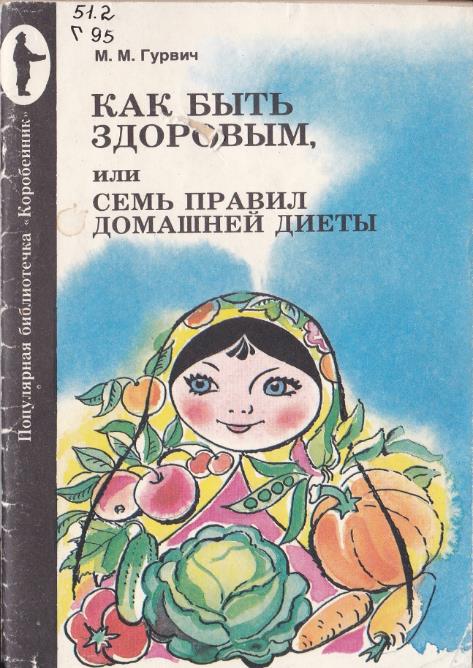 ГУРВИЧ, М. М. Как быть здоровым, или Семь правил домашней диеты / М. М. Гурвич. – Москва : Панорама, 1991. – 64 с.
В брошюре рассказывается об основных правилах рационального и лечебного питания, излагаются взгляды на вегетарианство, лечебное голодание, даются конкретные рекомендации по диетическому питанию, советы, как похудеть, поправиться, как питаться при пищевой аллергии, сахарном диабете, приводятся примеры использования лекарственных растений.
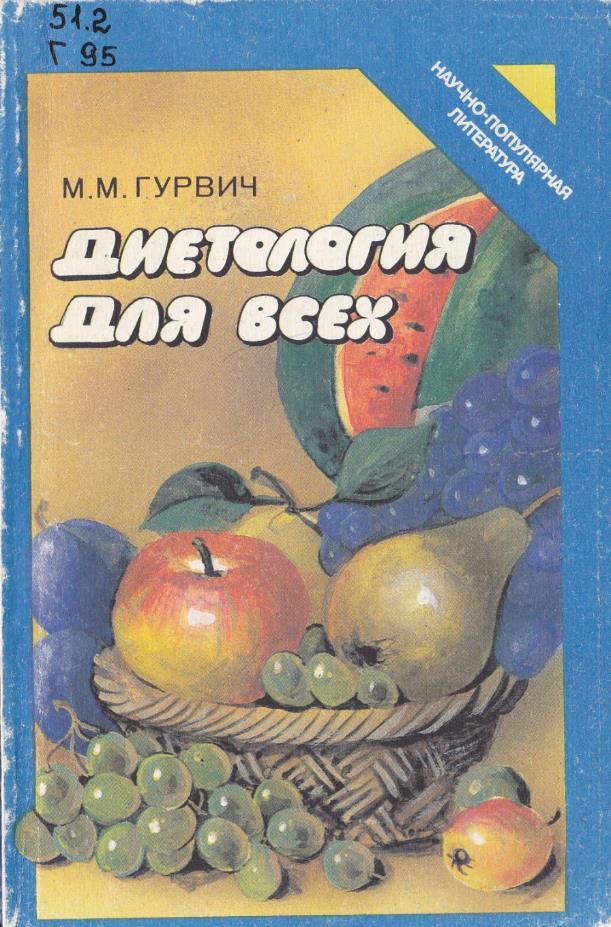 Гурвич, М. М. Диетология для всех / М. М. Гурвич. –  Москва: Медицина, 1992. – 160 с.
В книге показана роль режима питания 
как важного фактора профилактики заболеваний.
Даны рекомендации по рациональному и 
лечебному питанию при гастрите, ожирении,
сахарном диабете, панкреатите, заболеваниях 
желчного пузыря, печени, почек, суставов, 
гипертонической болезни и других недугах.
Особое внимание уделено применению
минеральных вод, фитотерапии, гомеопатии 
на фоне диетического питания.
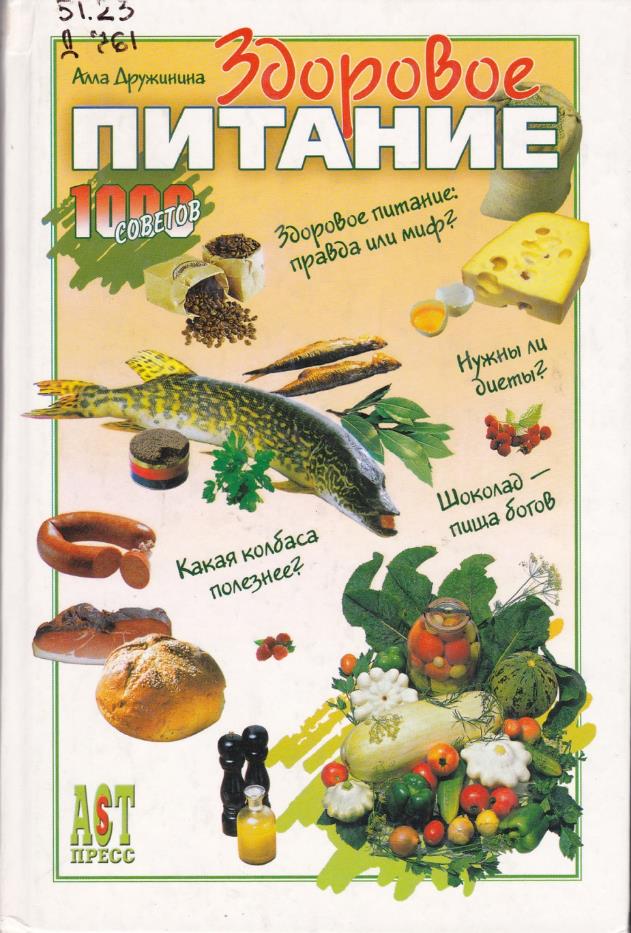 Дружинина, Алла. Здоровое питание / 
А. Дружинина. – Москва : АСТ-Пресс, 2004.
Как выбрать то, что действительно вкусно и полезно, из чего составить рацион, чтобы получить все необходимые витамины и необходимые организму питательные элементы и при этом не перебрать лишнего? Наконец, как отличать качественный продукт от некачественного? Эта книга поможет вам выбрать из изобилия продуктов самые вкусные, свежие и полезные.
Живайкина, О. В. 1000 вариантов стать стройнее : энциклопедия диет / О. В. Живайкина. – Москва : ЭКСМО, 2008.
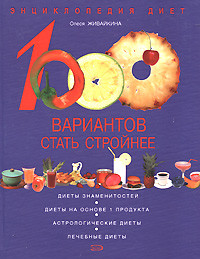 Эта книга представляет собой уникальное издание: в ней собраны более 100 самых популярных диет со множеством вариантов меню на каждый день и разнообразными рецептами диетических блюд, а также полезными советами по правильному питанию. Автор раскрывает секреты персональных диет знаменитостей, среди которых диета от Джулии Робертс, Натальи Ветлицкой, Арнольда Шварценеггера. Автор приводит массу эксклюзивных подходов к вопросу снижения веса через изучение пищевых пристрастий и личностных особенностей. В книге собраны только проверенные диеты, практикуемые представителями разных народов, культур, темпераментов, знаков зодиака и религиозных взглядов. Кроме того, книга будет полезна тем, кому диетическое питание рекомендовано по медицинским соображениям.
Лифляндский, В. Г. Новейшая энциклопедия здорового питания / 
В. Г. Лифляндский. – Санкт-Петербург : Нева, 2004. – 381, [1] с.
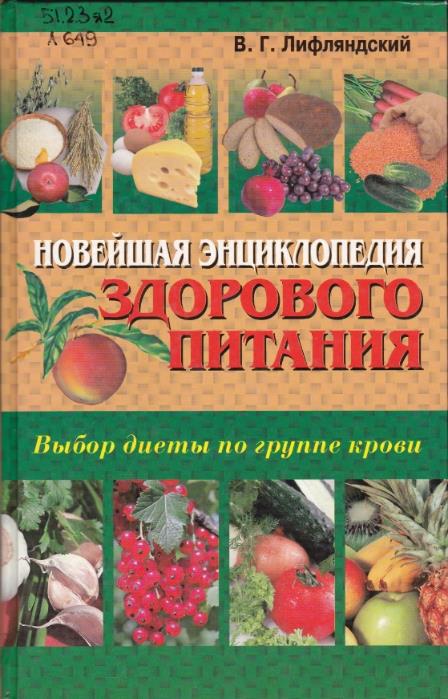 Энциклопедия содержит новейшую информацию по вопросам питания и здоровья с учетом результатов современных исследований российских и зарубежных ученых. Книга дает замечательную возможность выбрать лучшие продукты здорового питания именно для вас. Энциклопедия предназначена, прежде всего, здоровым людям, нацеливая их на предупреждение заболеваний, но может помочь и больным избежать развития обострений, а кому-то и вылечиться полностью.
Афанасьев, С. Э. Питание детей от трех лет и старше / С. Э. Афанасьев. – Москва ; Ростов-на-Дону : МарТ, 2005.
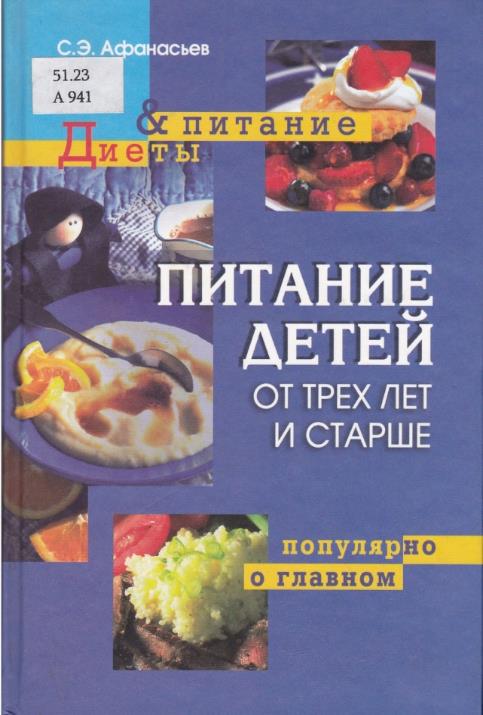 Если вы хотите, чтобы мама приготовила вам новое и полезное для здоровья блюдо, или у вас есть желание приготовить его самостоятельно, загляните в эту книгу. Доктор Афанасьев рассказывает, как накормить  детей очень вкусно, с пользой для здоровья и доступно для любого родительского кошелька. Впервые описываются современные принципы здорового питания малышей, школьников и подростков, их вкусовые предпочтения, диеты и постные рационы. Эта увлекательно написанная книга поможет выбрать самые лучшие натуральные полезные продукты как для детей, так и для взрослых.
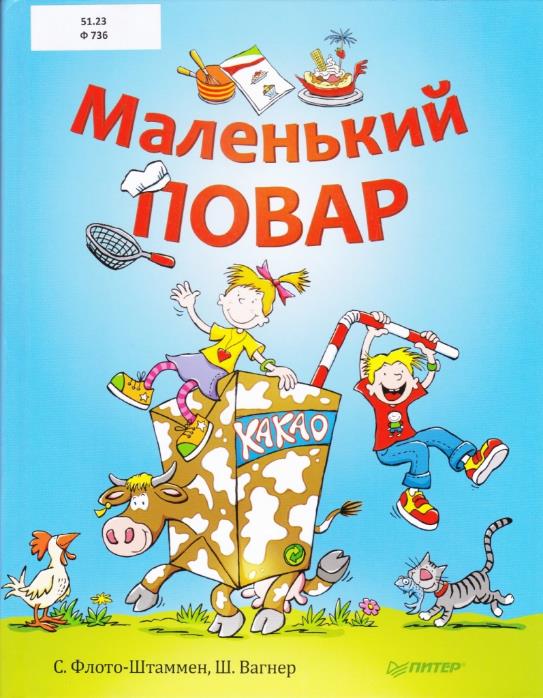 Флотто-Штаммен, С. Маленький повар / С. Флотто-Штаммен, 
Ш. Ш. Вагнер. – Санкт-Петербург : 2011. – 112с.
Ты хотел бы узнать , как и из чего делают сыр, хлеб? Как готовят мороженое и попкорн? 

Здесь ты найдёшь ответы на самые заковыристые вопросы о еде и продуктах и научишься готовить некоторые полезные и вкусные блюда.
Скребцова, Л. Сказочный справочник здоровья : для детей и родителей / Л. Скребцова, М. Скребцова, А. Лопатина. Москва: Амрита-Русь, 2004. – 272 с.
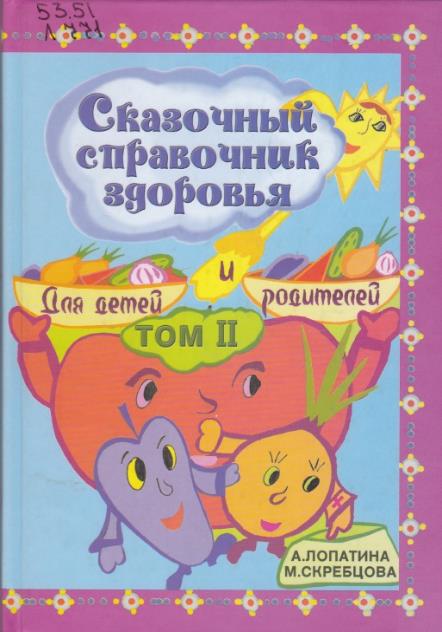 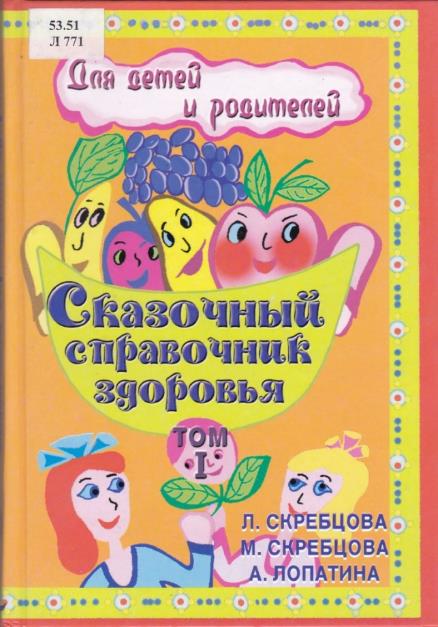 В серии «Сказочный справочник здоровья» фрукты, ягоды, овощи и
 злаки расскажут вам о своих целебных и питательных свойствах. 
Кроме увлекательных сказок, бесед и игр дети найдут в книге 
рецепты витаминной кухни, которые подобраны 
так, чтобы блюда можно было приготовить без помощи взрослых.
Избегай действия на организм вредных
химических веществ, которые 
загрязняют  воду и воздух. Но самыми 
вредными веществами для человека
являются никотин, алкоголь, наркотики.
Любое из этих веществ отравляет 
организм, нарушая течение жизненных 
процессов. Это приводит к заболеваниям,
которые сопровождаются страданиями и 
сокращают жизнь.
Игнатова, В. А. Если хочешь быть здоров : книга для учащихся начальной школы по основам экологической культуры / В. А. Игнатова, Н. Я. Прокопьев. – Тюмень : «Экспресс», 2005. – 199 с.
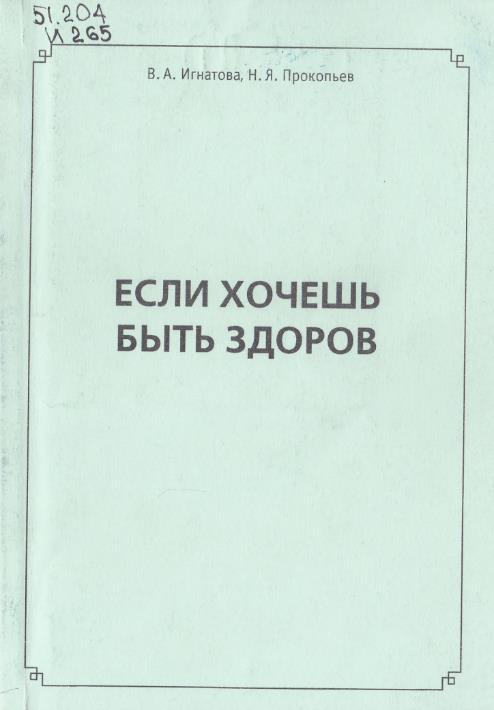 Ребята, эта книга поможет вам узнать , 
что человек должен и чего не должен делать, чтобы сохранить своё здоровье. Это азбука для тех, кто начал понимать , что мы сами должны сберегать своё здоровье. Внимательно читайте книгу, 
выбирайте подходящий способ укрепления здоровья, узнавайте о  влиянии окружающей среды на наше здоровье, о закаливании, о правильном питании, о гигиене, о тех, кто поможет вам сохранить здоровье.
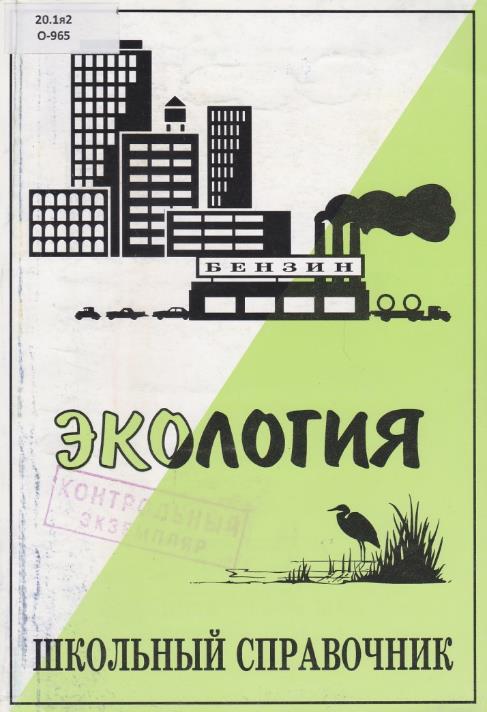 Ошмарин, Александр Петрович. Экология : школьный справочник / А. П. Ошмарин, В. И. Ошмарина. – Ярославль : Академия развития, 1998. – 238 с.
В книге даны основные понятия и термины экологии и близких к ней наук. Справочник может быть полезен учащимся 9 –11 классов, учителям, а также студентам педагогических вузов.
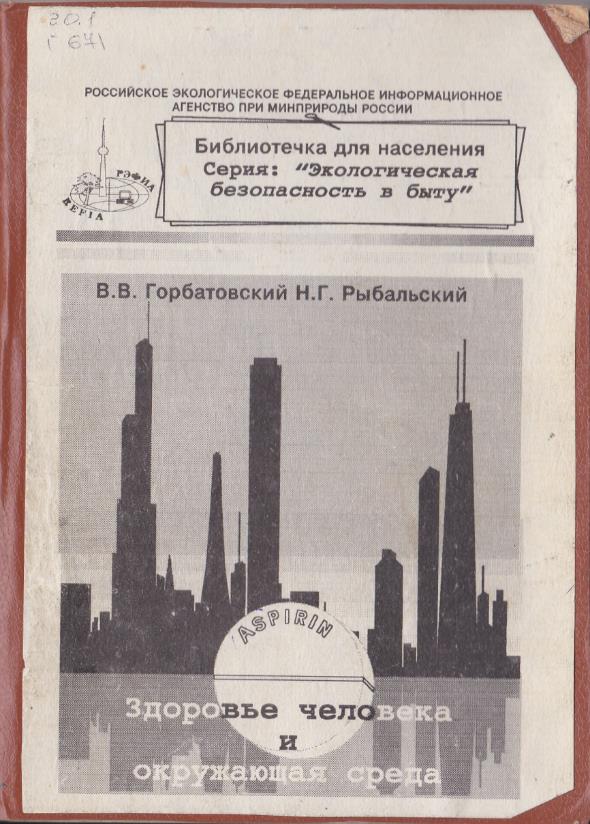 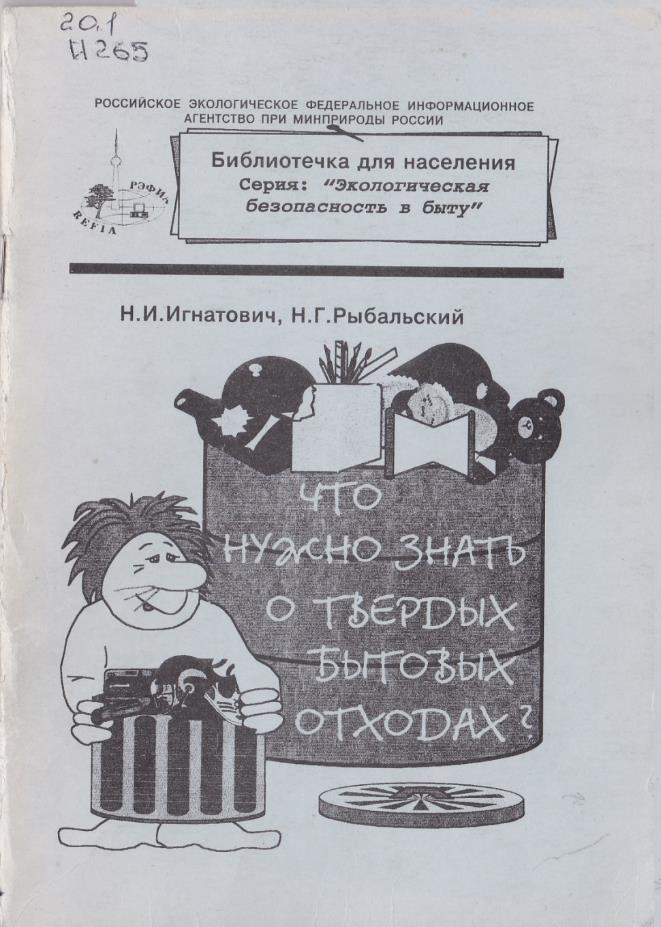 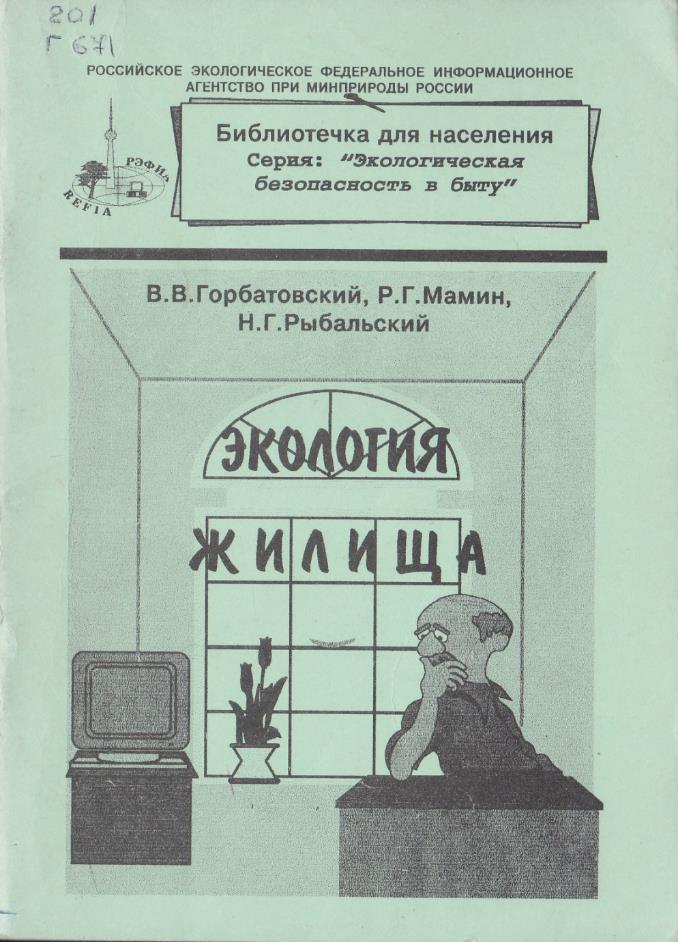 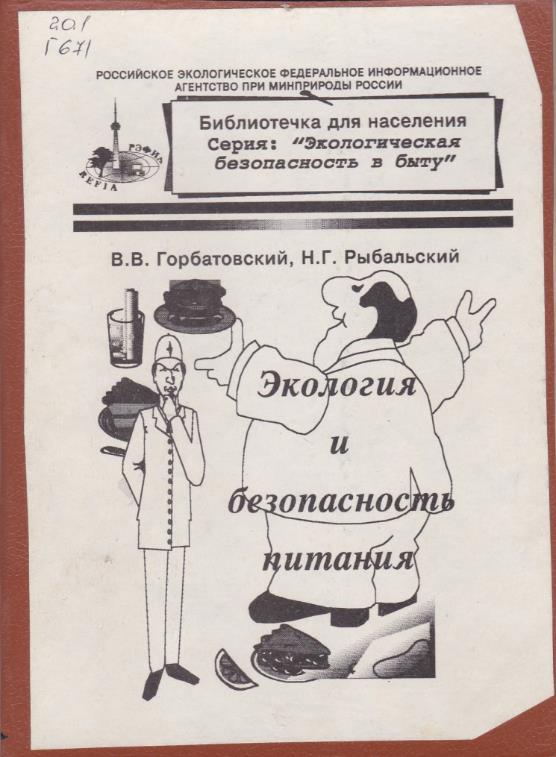 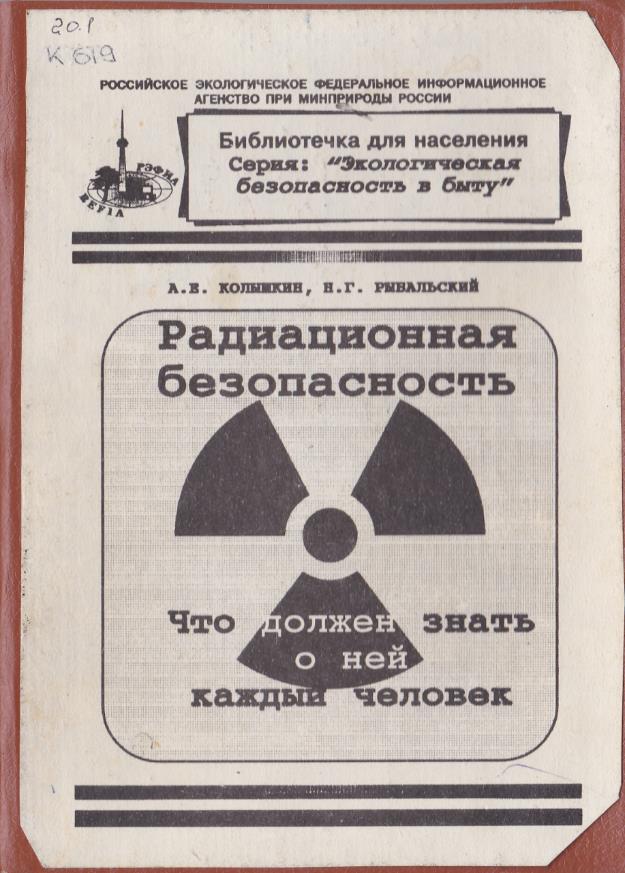 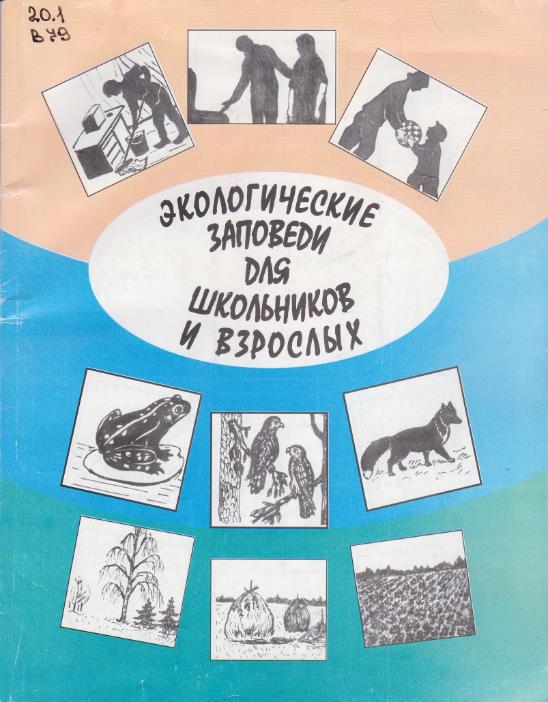 Вотинова, Т. И. Экологические заповеди для школьников и взрослых / Т. И. Вотинова. – Пермь : Кама-пресс, 2008. – 52 с. : ил.
«Экологические заповеди» состоят из основных правил бережного отношения отношение к себе, окружающим людям и природе. Экологические заповеди включают наиболее часто встречающиеся 
ситуации, чтобы школьники и взрослые  могли применять их в повседневной жизни.
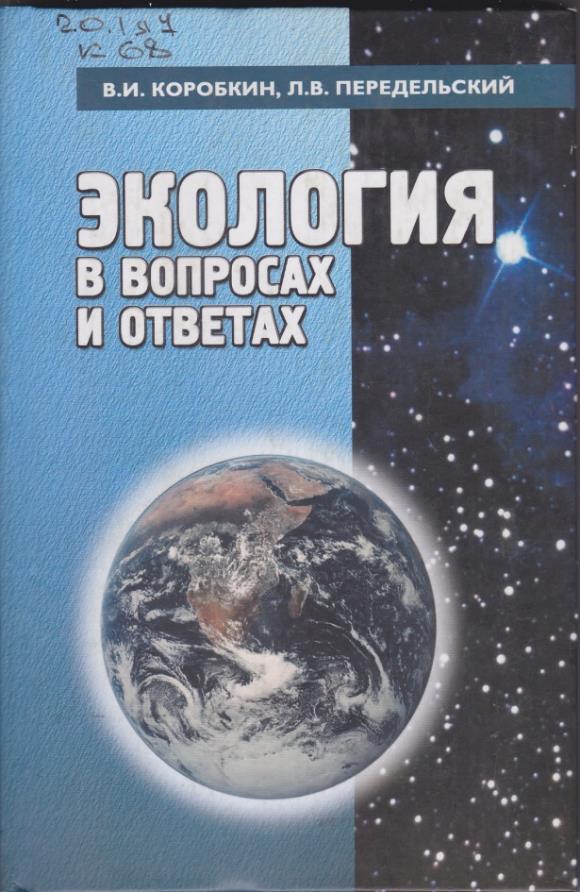 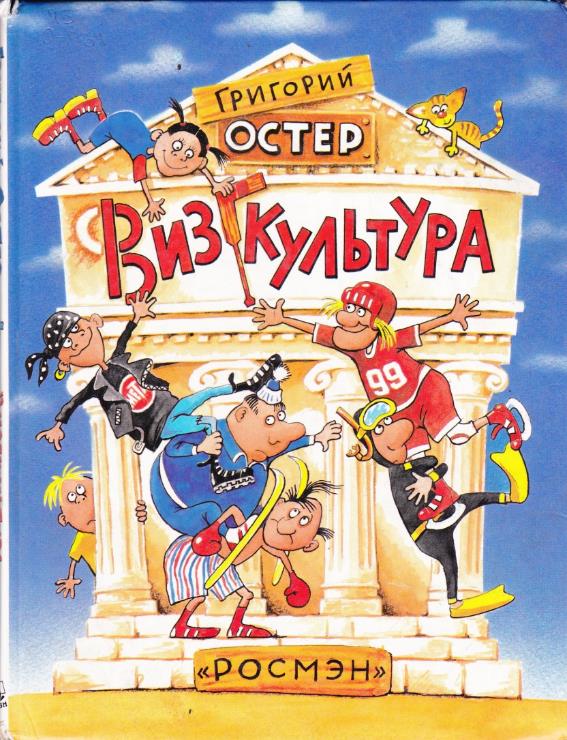 Остер, Г. Визгкультура / Г. Остер. – Москва: Росмэн, 1996.
Визгкультура, или Семейная качалка. Ненаглядное пособие по физкультуре для всей семьи.
УТРЕННИЕ ЗАРЯДКИ С ВЕЧЕРНИМИ РАЗРЯДКАМИ Сногсшибательные, потрясающие, ошеломляющие, головокружительные, умопомрачительные, поразительные, содрогательные и опрокидывательные гимнастические и атлетические упражнения для тебя, дедушки, бабушки, папы, мамы, двоюродных братьев, сестер и всех других родственников, включая давно усопших предков, а также босикомнатные, настольные, подстольные, неподвижные и уличные спортивные игры на проезжей части.
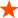 Вопрос: Что такое физкультура?
Ответ: Физкультура – это физическая культура, то есть умение прилично вести себя в собственном теле. Просто некультурный человек плюёт на пол, физически некультурный – на самого себя.
Из каких элементов слагается счастье?
 Только из двух: спокойная душа и здоровое тело.
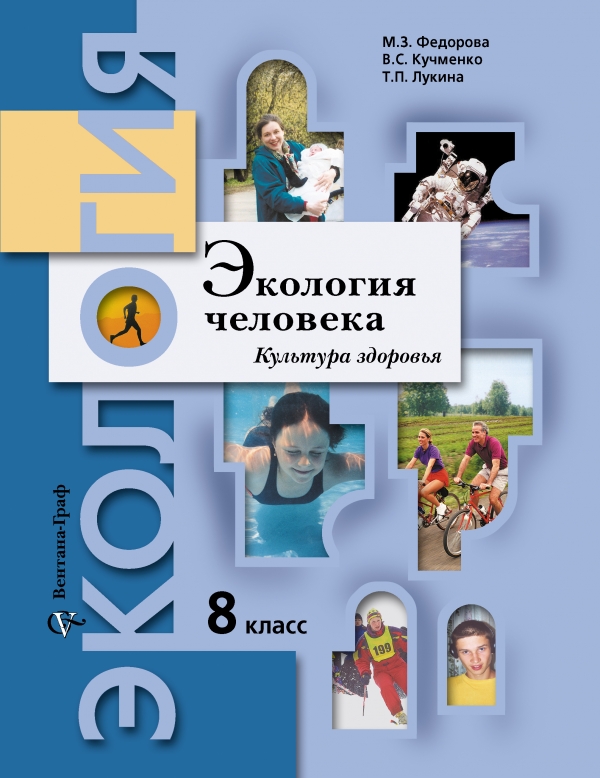 Кто вредными привычками страдает, в жизни многое теряет.
Вредные привычки – враги здоровья.
Посеешь привычку – пожнёшь характер, посеешь характер – пожнёшь судьбу.
Ложный друг опасней явного врага.
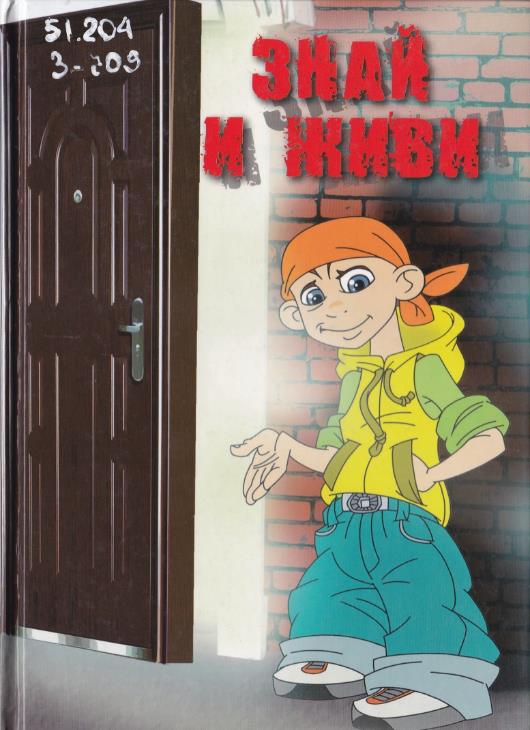 Шиянов,  Р. В.  Знай и живи / Р. В. Шиянов. – 
Ульяновск :  ОАО «Ульяновский Дом печати», 
2008.
Узнай то, что  от тебя старательно скрывают 
те, кому выгодно твоё несчастье, кому важна 
своя выгода, а не твои заботы, твоё падение, 
кто не хочет твоего взлёта. Автор этой книги 
предлагает тебе вооружиться знанием, чтобы
твой выбор был сознателен, чтобы ты сам
решил, по какой из двух дорог ты идёшь: к 
нищете, унижению и скорбной гибели или 
к долгой и счастливой жизни.
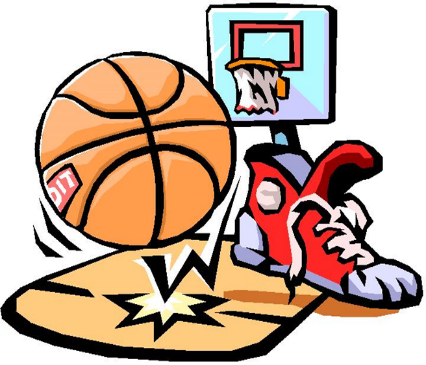 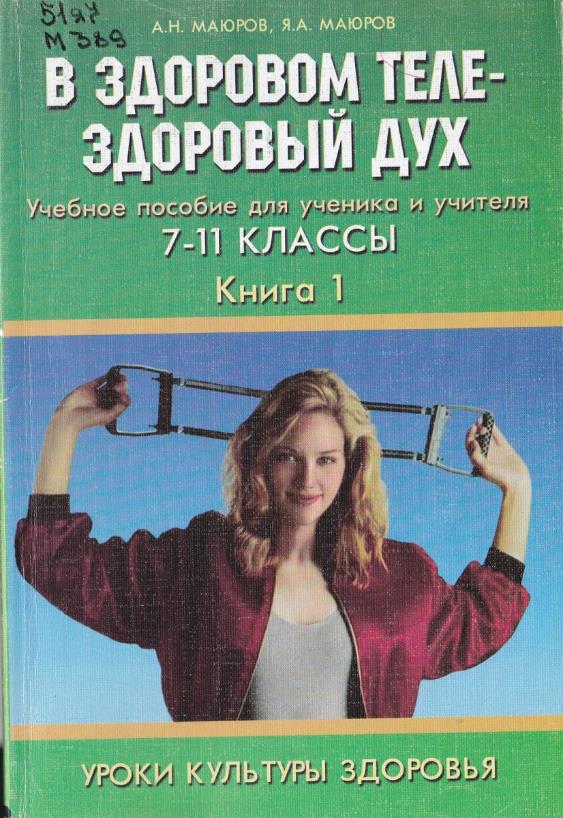 Маюров, А. Н. Уроки культуры здоровья : учебное пособие для ученика и учителя : 7–11 классы : Книга 1 / А. Н. Маюров, Я. А. Маюров.  – Москва : Педагогическое общество России,  2006.
Учебное пособие "В здоровом теле – здоровый дух" открывает серию из четырех книг по культуре здоровья для учащихся 7–11 классов.
В нем рассматриваются такие темы, как: «Здоровое питание»; «Физическое здоровье»; «Я люблю"; «Нормы права и правонарушения»; «Красота природы и человека» и др.
Если вы решили курить, будьте готовы к проблемам.
Табачный дым содержит яды: никотин, синильную кислоту, мышьяк, свинец, 
а также полоний-210 – радиоактивное вещество.
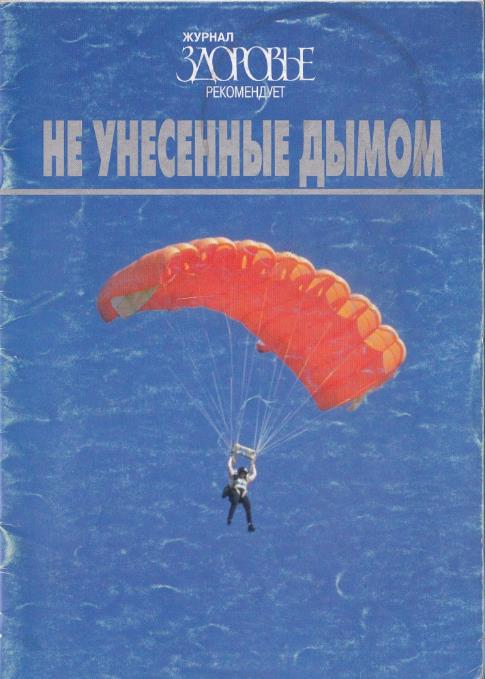 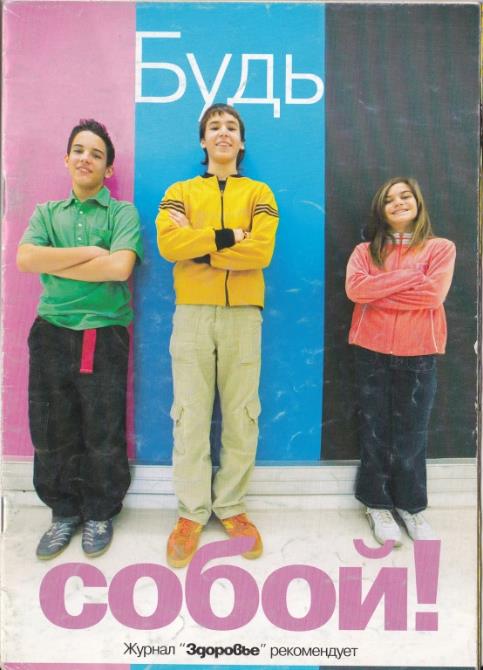 Успешные люди меняются сами, остальных меняет жизнь.
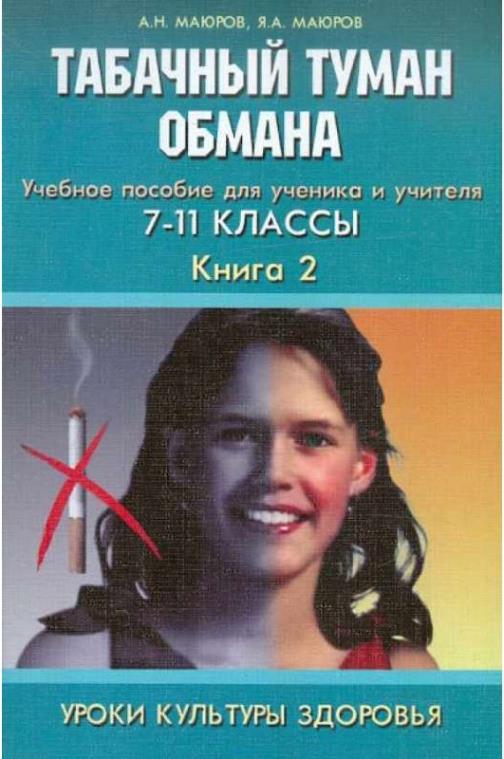 Маюров, А. Н. Табачный туман обмана : учебное пособие для ученика и учителя : 7–11 классы : книга 2 / А. Н. Маюров, Я. А. Маюров. – Москва : Педагогическое общество России, 2006. – 160 с. 

Учебное пособие «Табачный туман обмана » продолжает серию из четырех книг, содержащих разработки уроков по культуре здоровья для учащихся 7–11 классов. 
В нем рассматриваются такие темы, как: «История Серого Джина»; «Разрушающее действие табака на человека»; «Кратковременные и длительные последствия курения»; «Да здравствует чистый воздух!»; «Законодательство и табачная реклама»; «Избавление от табачной зависимости» и др.
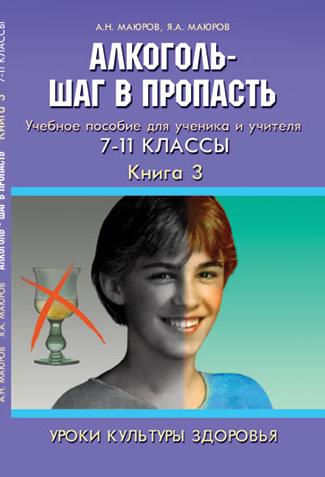 Маюров, А. Н. Алкоголь – шаг в пропасть : уроки культуры здоровья : учебное пособие для ученика и учителя : 7–11 классы : Книга 3 / 
А. Н. Маюров, Я. А. Маюров. – Москва : Педагогическое общество России, 2006. – 208 с.
Данное учебное пособие рассчитано на учеников 7–11классов и на учителей. В книге рассматриваются такие темы как «Разрушение алкоголем организма человека»; «Семейные проблемы»; «Избавление от алкогольной зависимости»; «Алкогольный трамплин в наркоманию».
Жизнь прекрасна, не рискуй напрасно!
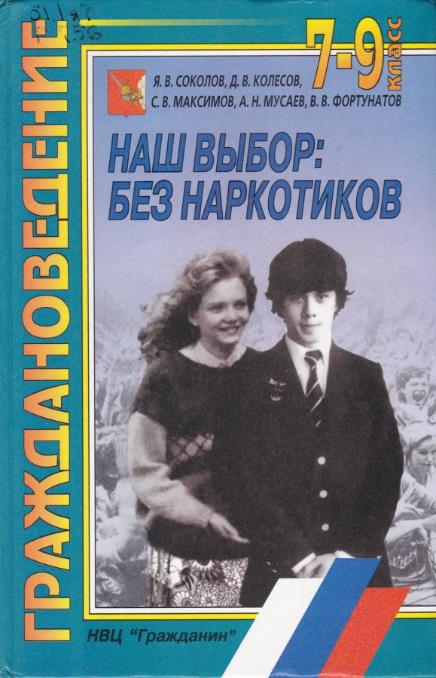 Соколов, Я. В. Граждановедение : наш выбор: без наркотиков : учебное пособие для учащихся 7–9 классов школ Ульяновской области / Я. В. Соколов, Д. В. Колесов, С. В. Максимов. – Москва : НМЦ "Гражданин", 2009. - 190, [2] с. : ил., портр.
Эта книга предупредит каждого учащегося о бедах, 
подстерегающих неосторожных и легкомысленных людей. Авторы книги на понятном языке пытаются поговорить с теми, кто умеет слушать и думать самостоятельно.
Физические упражнения помогают человеку стать здоровее, а умственные помогают стать богаче. Лень же лишает человека и здоровья и богатства.
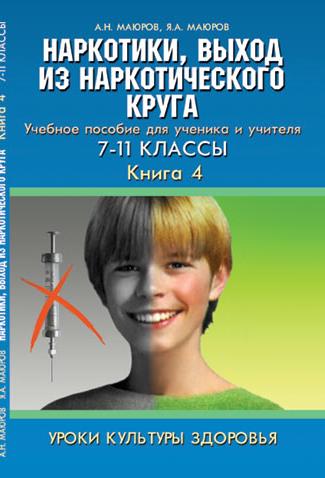 От психически активных
веществ откажись, 
лучше выбери
здоровье и жизнь!
Что в молодости посеешь,
 то в зрелости пожнёшь.
Народная мудрость
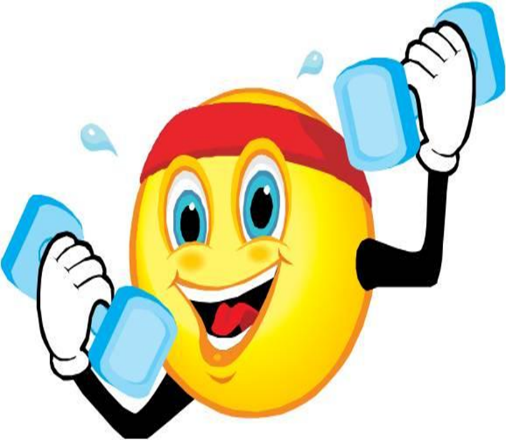 Здоровый образ жизни – это такая самоорганизация человека, в основе которой лежат:
а) исключение всего, что вредит здоровью;
б) рациональное питание;
в) закаливание и занятие спортом;
г) двигательная активность; 
д) соблюдение режима дня; 
е) позитивное мышление.
Хорошее здоровье – основа долгой, счастливой и полноценной жизни.
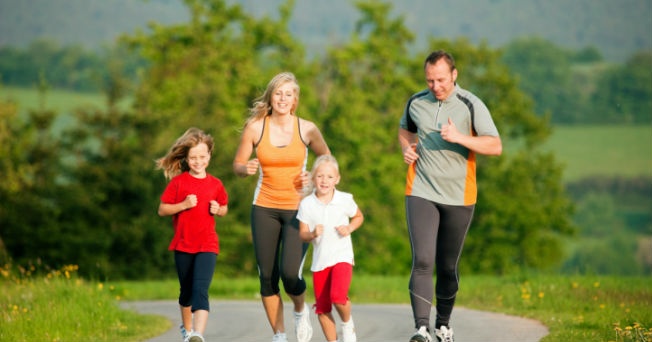 Твое здоровье — чистый воздух, вода и пища. Вставай утром с радостью, ложись спать с улыбкой. Ты радуешься, улыбаешься — значит, ты здоров. Не лечи болезнь, лечи свою жизнь, живи по законам природы, разума. Когда нет здоровья, молчит мудрость, не может расцвести искусство, не играют силы, бесполезно богатство и бессилен разум. 
                                                                                                                                                              Геродот, 484 г. до нашей эры
Состояние здоровья человека,
в основном, зависит от того, 
как сам человек к нему относится.
Здоровье является высочайшей 
ценностью для человека и помогает 
ему на протяжении всей жизни
пользоваться радостями и избегать
страданий.
Благодарим за внимание!